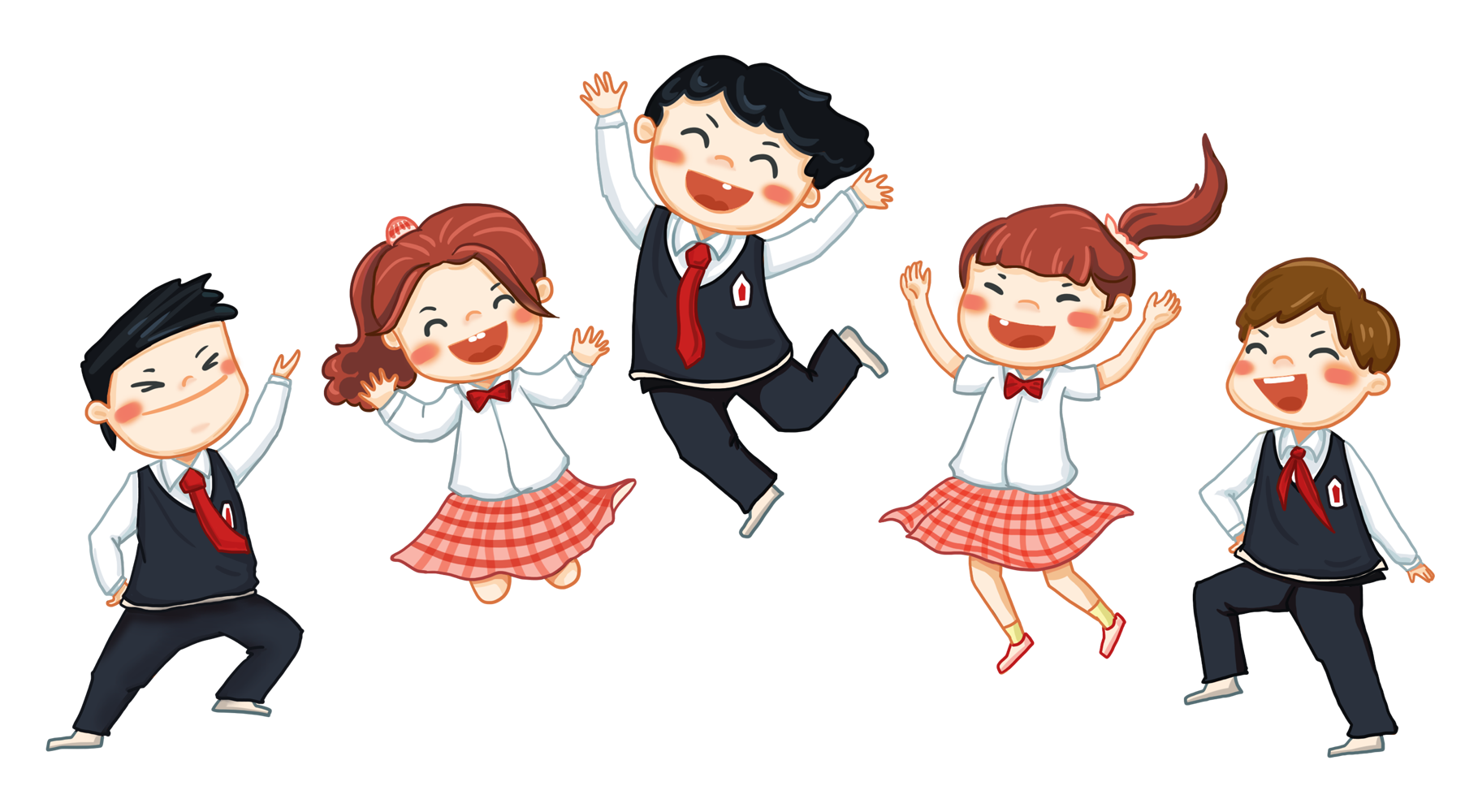 Tớ biết tuốt !
LUẬT CHƠI
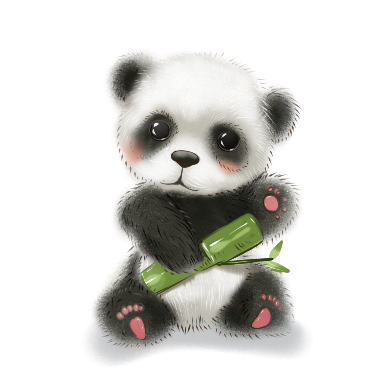 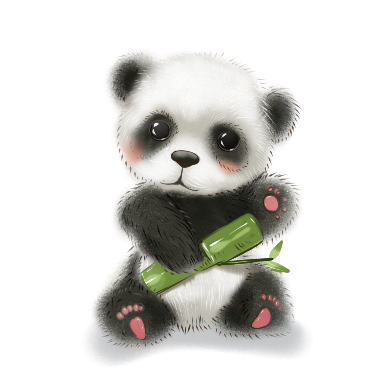 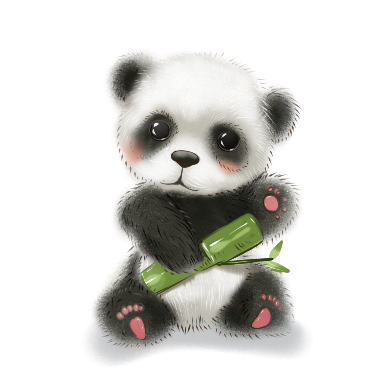 HS đoán xem đó là cây/ hoa gì và đại diện cho nước nào
GV đưa ra hình ảnh quốc hoa / quốc thụ
Đoán đúng được + 1 điểm
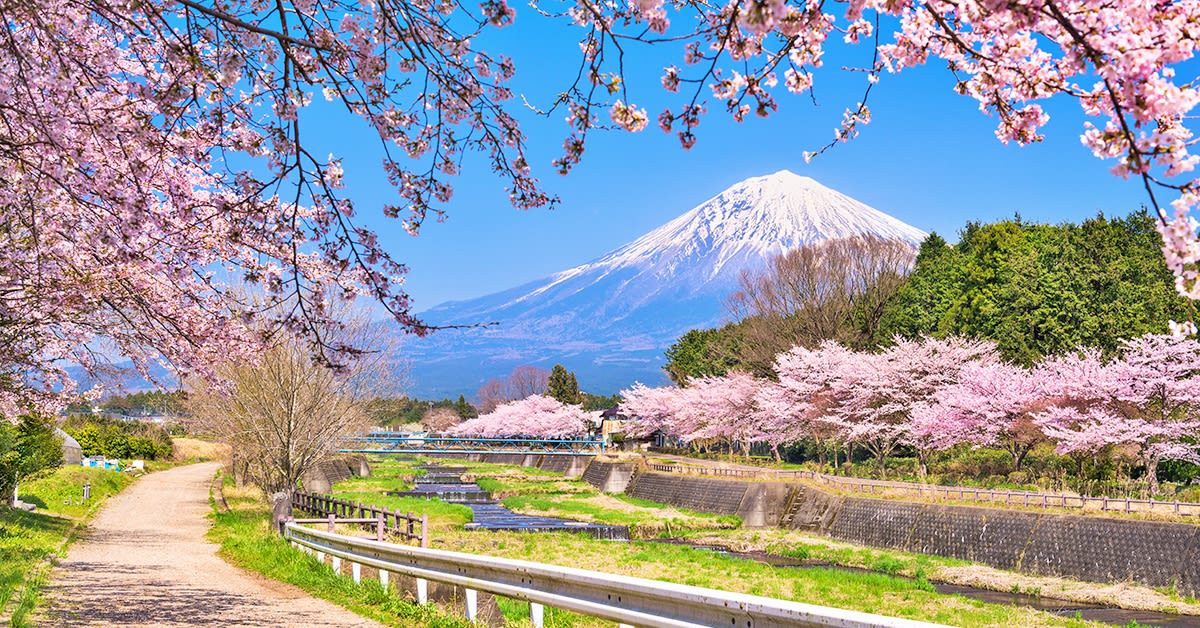 Hoa anh đào – Nhật bản
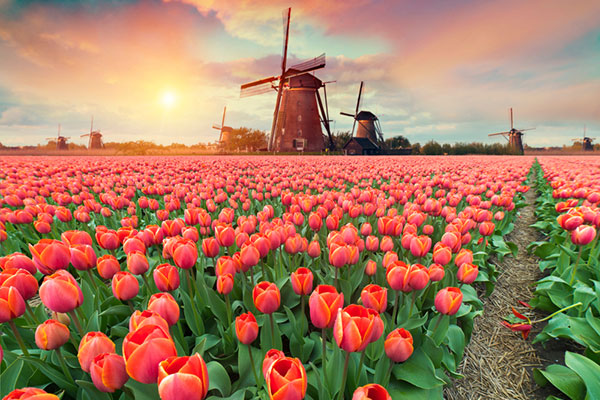 Hoa tuy líp – Hà Lan
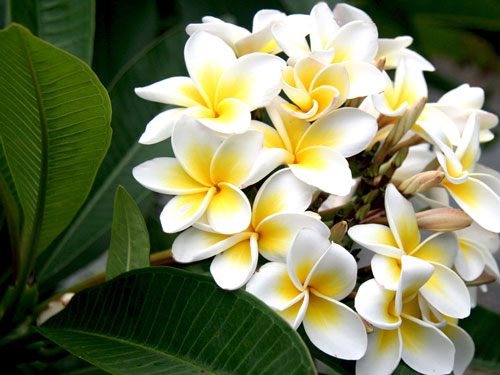 Hoa sứ – Lào
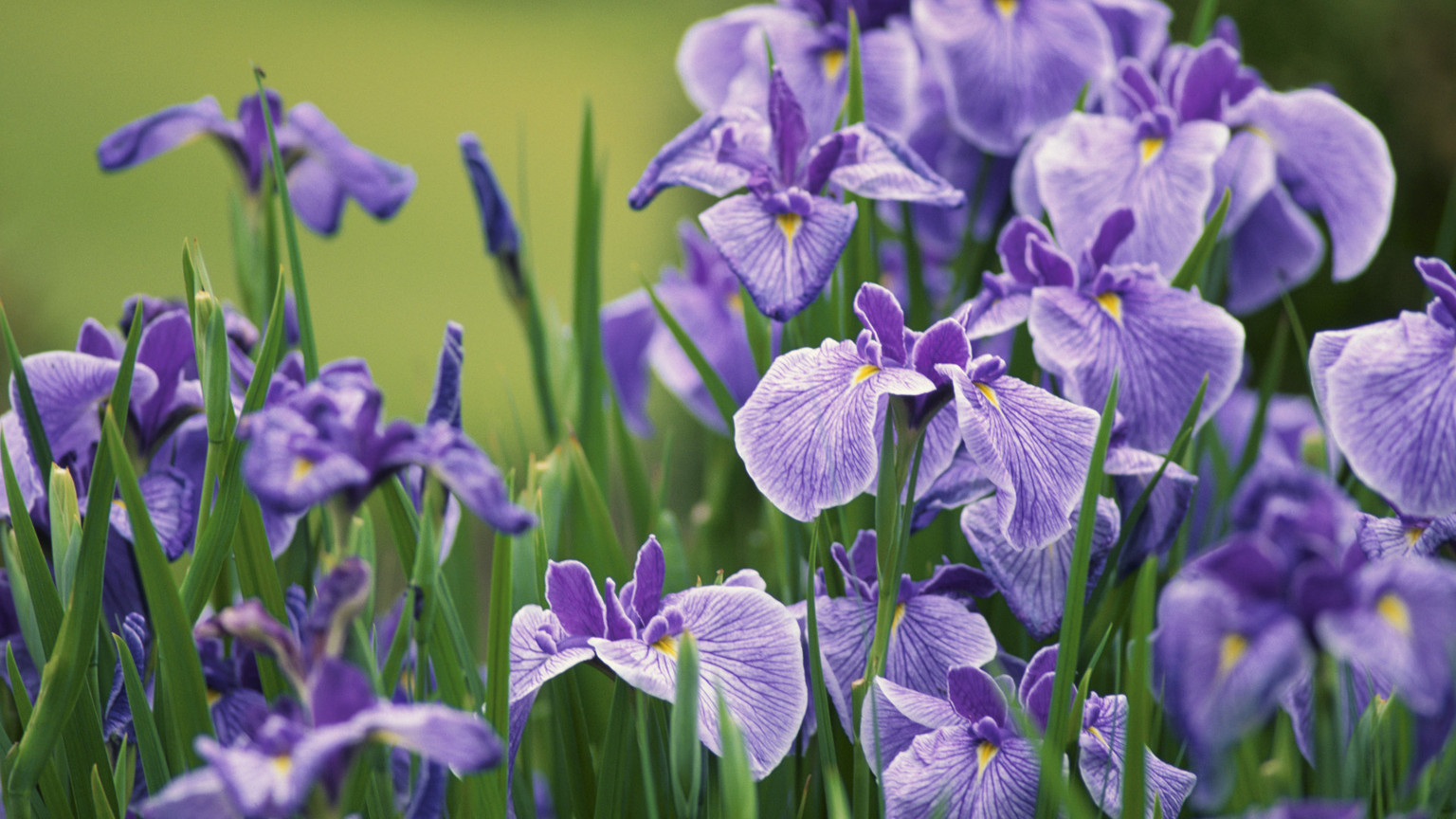 Hoa diễn vĩ (Iris) – Pháp
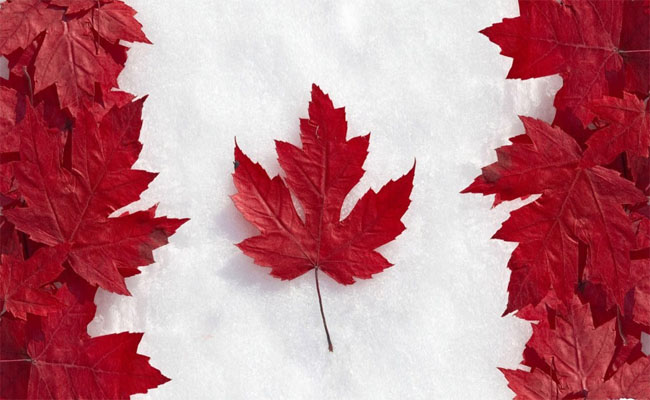 Cây phong – Canada
[Speaker Notes: Quốc kì Canada có lá phong]
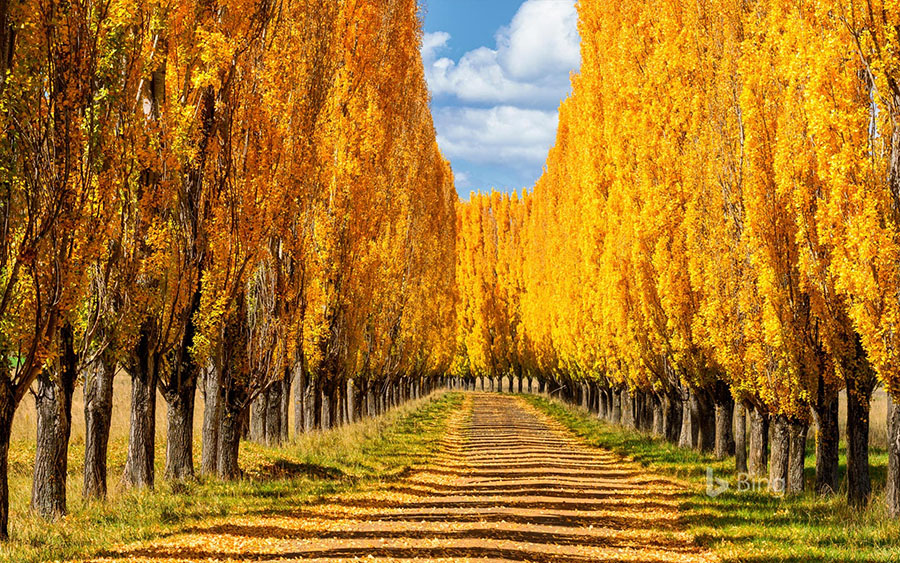 Cây bạch dương  – Nga
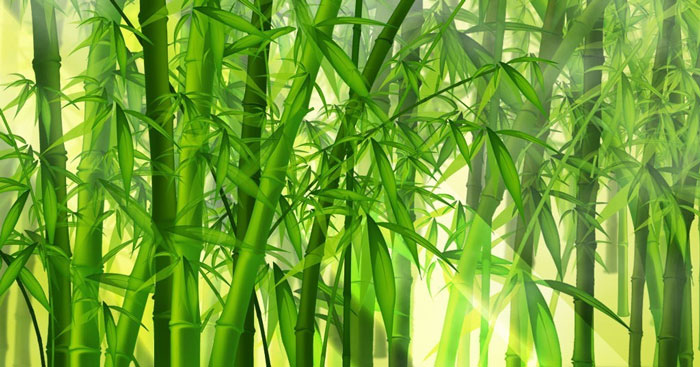 Cây tre – Việt Nam
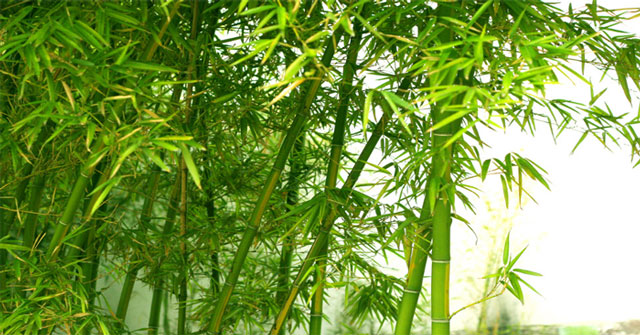 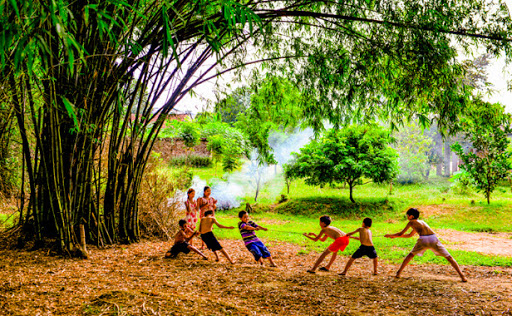 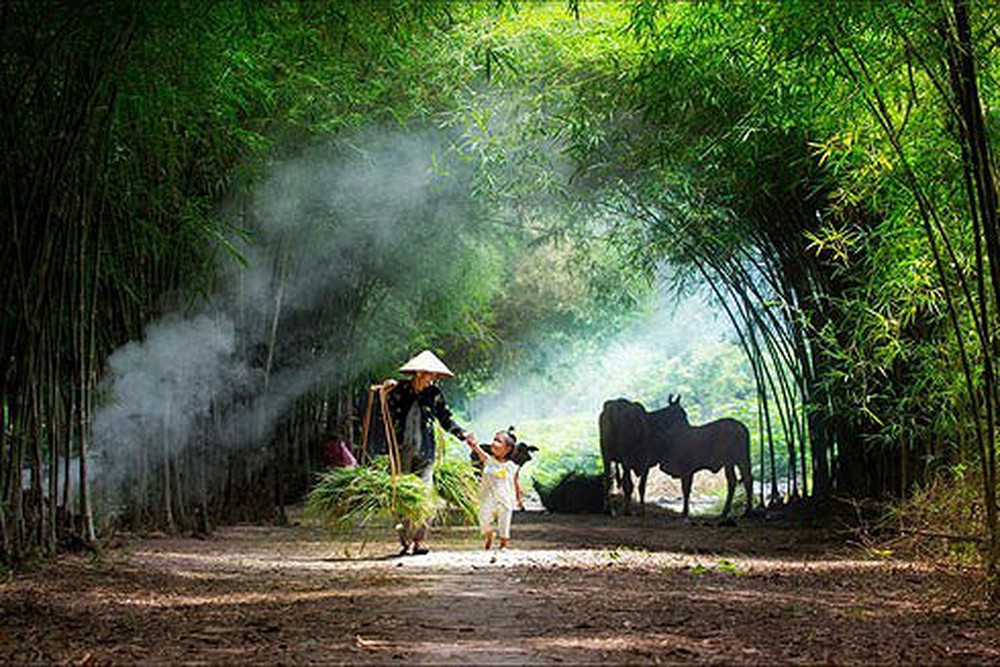 Tiết 49, 50: Cây tre Việt Nam
_Thép Mới_
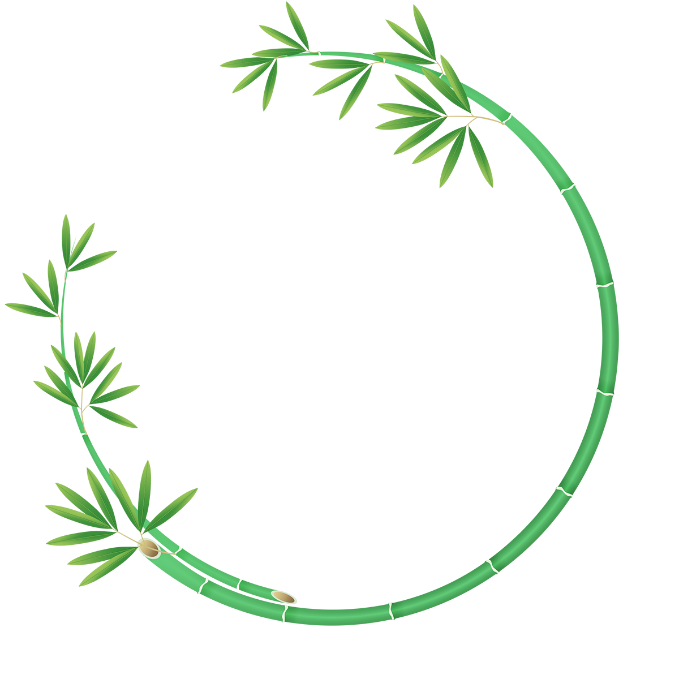 Đọc văn bản
I.
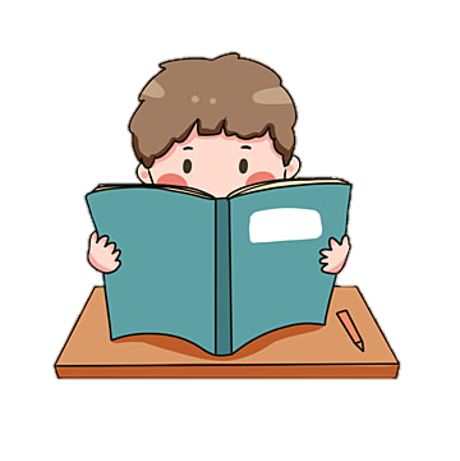 Đọc văn bản
Nêu những nét 
khái quát về tác giả 
và tác phẩm
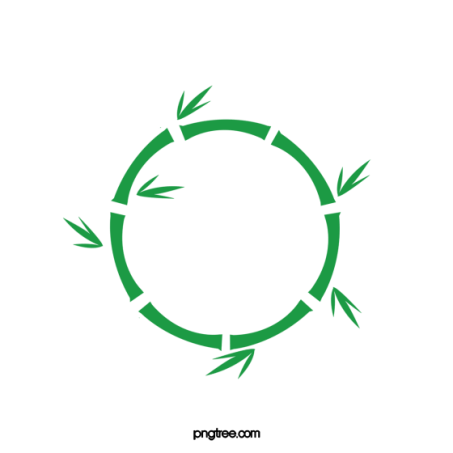 Tác giả
1.
Thép Mới tên thật là Hà Văn Lộc
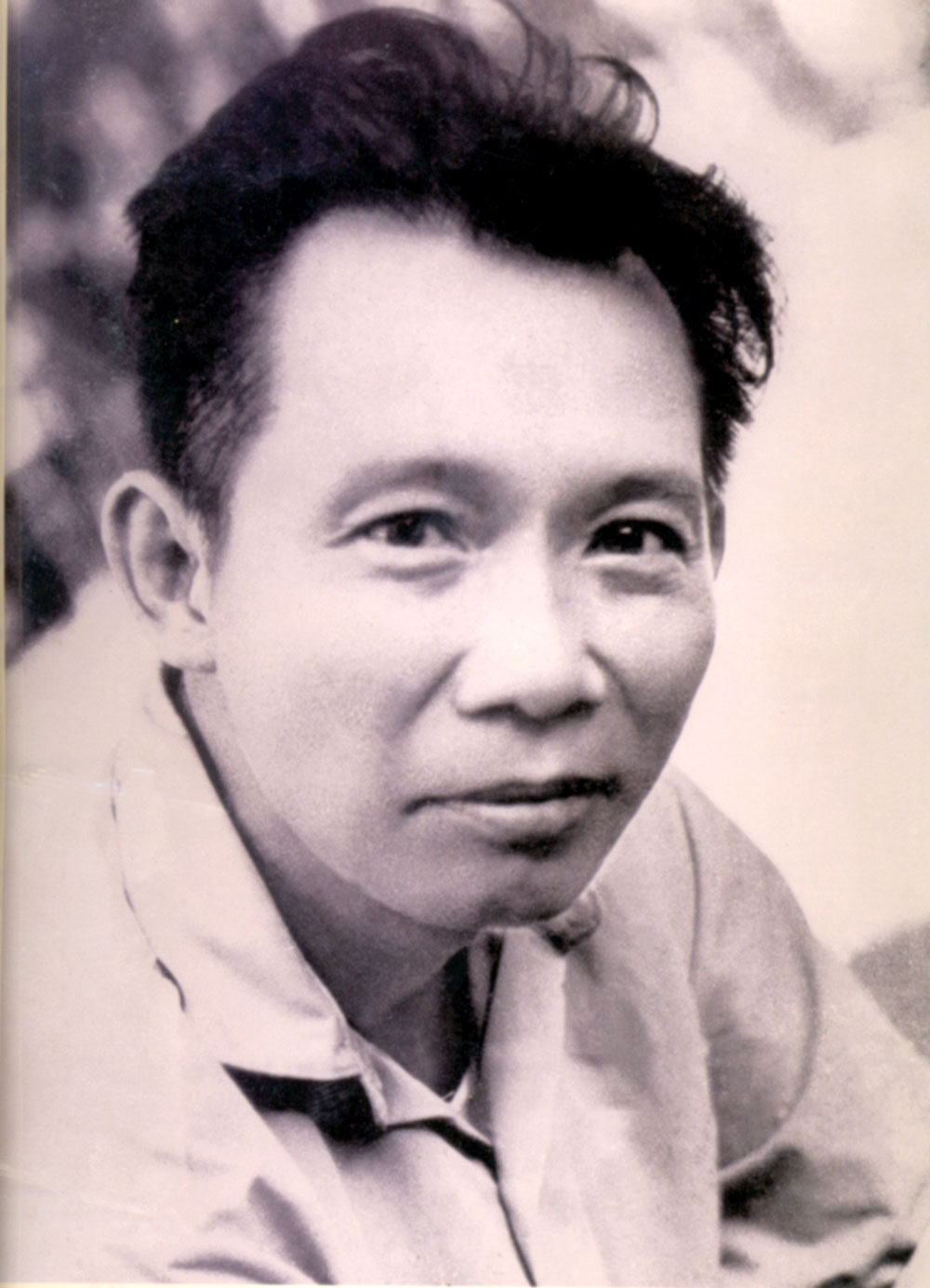 Quê quán: Tây Hồ, Hà Nội.
Chuyên viết về đề tài Chiến tranh Đông Dương và Chiến tranh Việt Nam
Ông vừa là một nhà báo sắc sảo vừa là một người chiến sĩ cách mạng kiên cường.
(1925 – 1991)
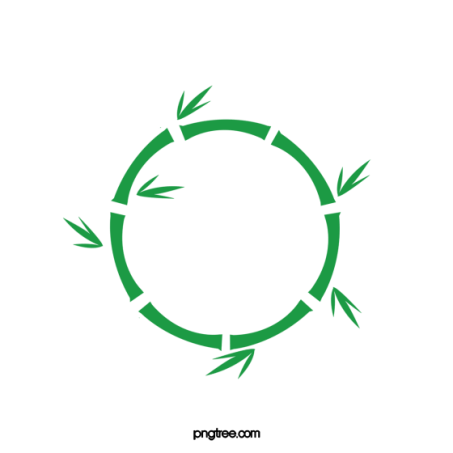 Tác phẩm
2.
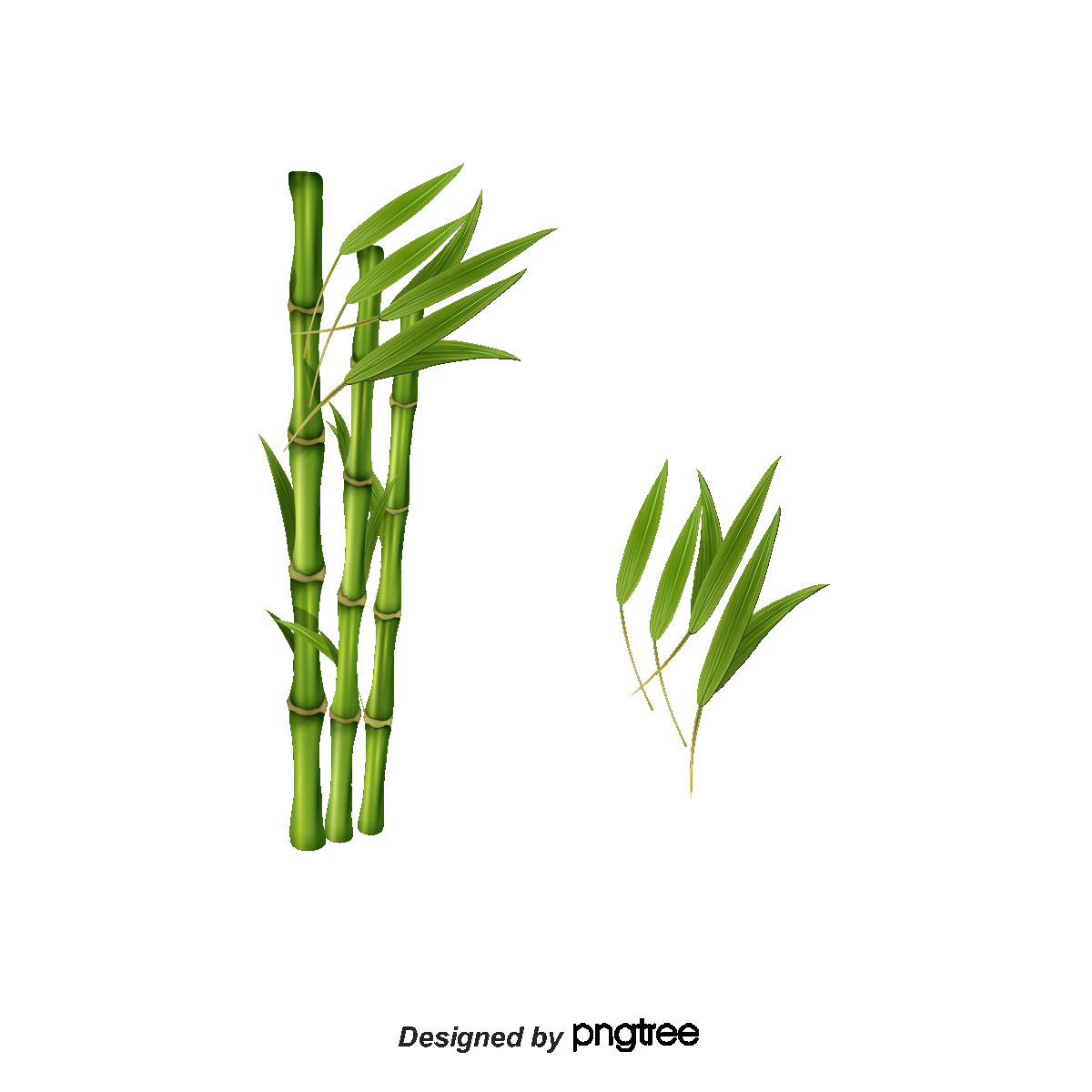 Năm sáng tác: 1955
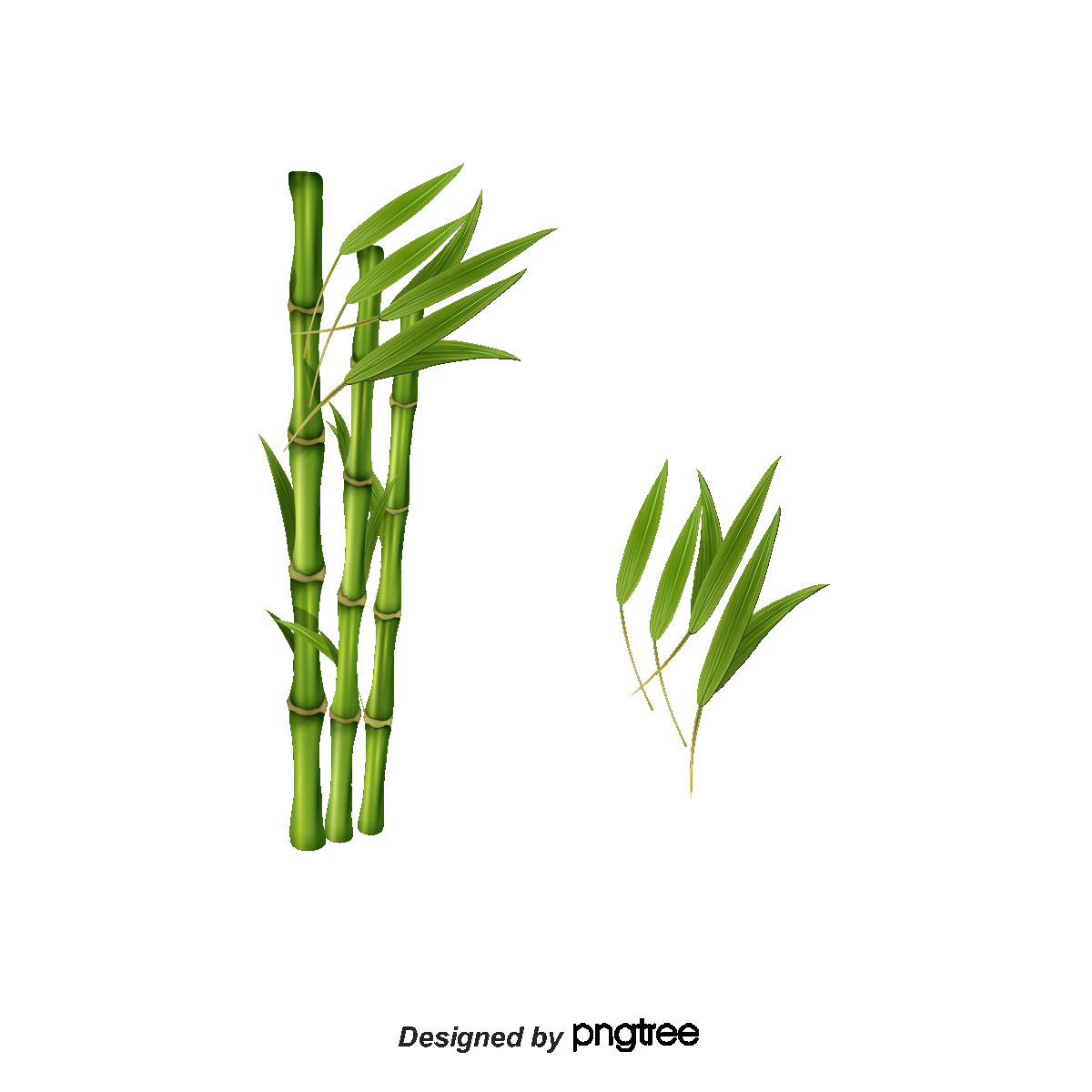 Thể loại: Tùy bút
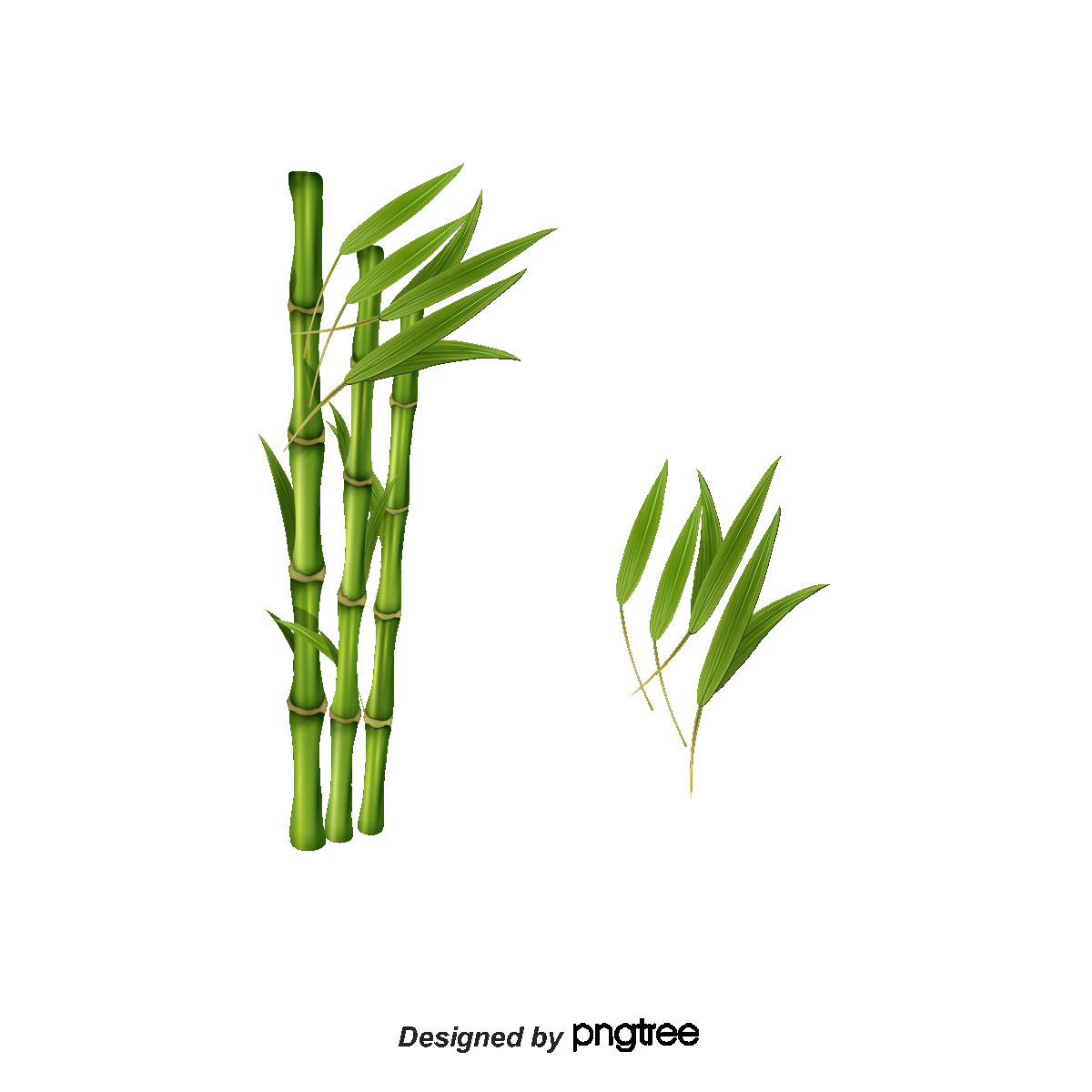 PTBĐ: Miêu tả + Thuyết minh + Biểu cảm + Nghị luận
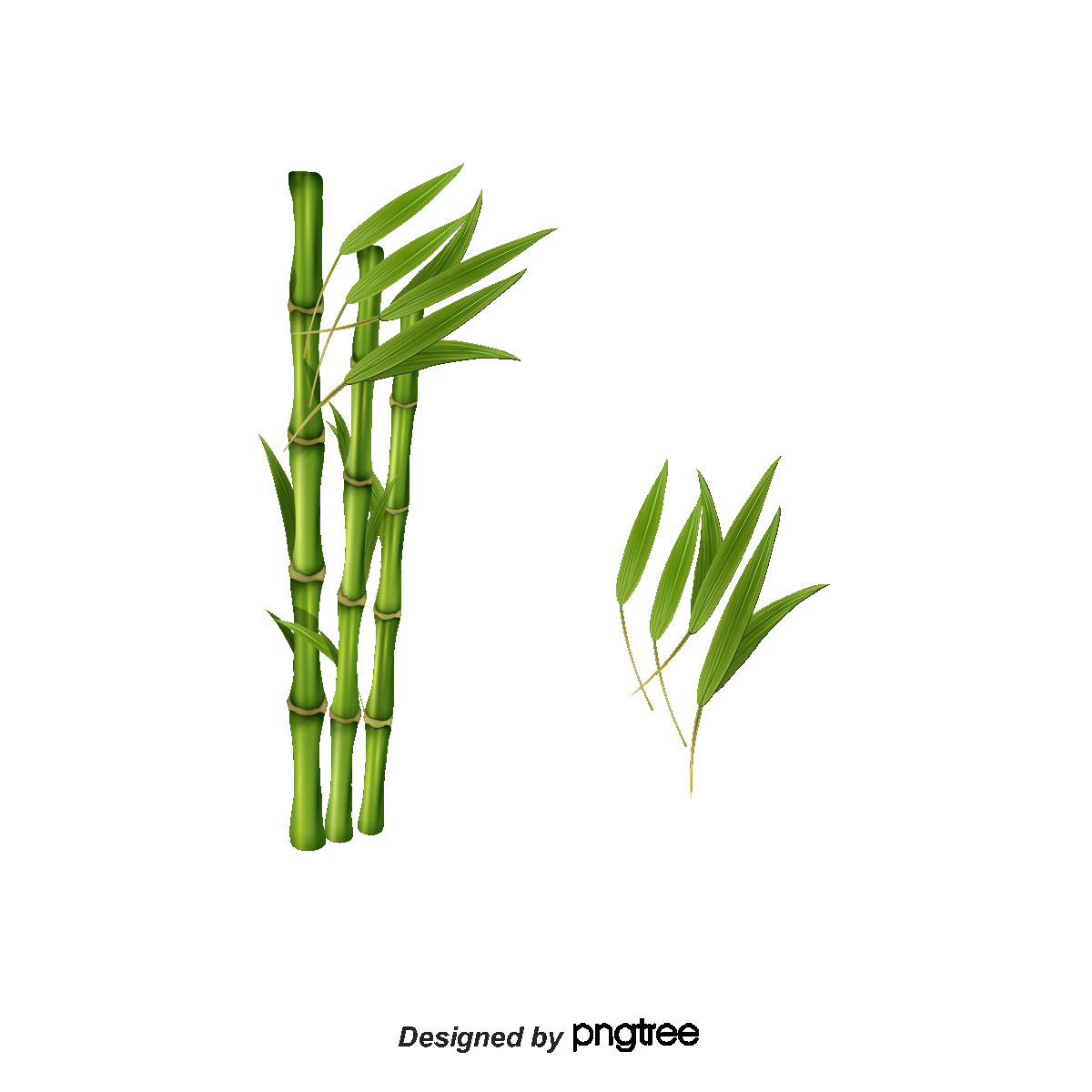 Lời bình cho bộ phim “Cây tre Việt Nam” của các nhà điện ảnh Ba Lan
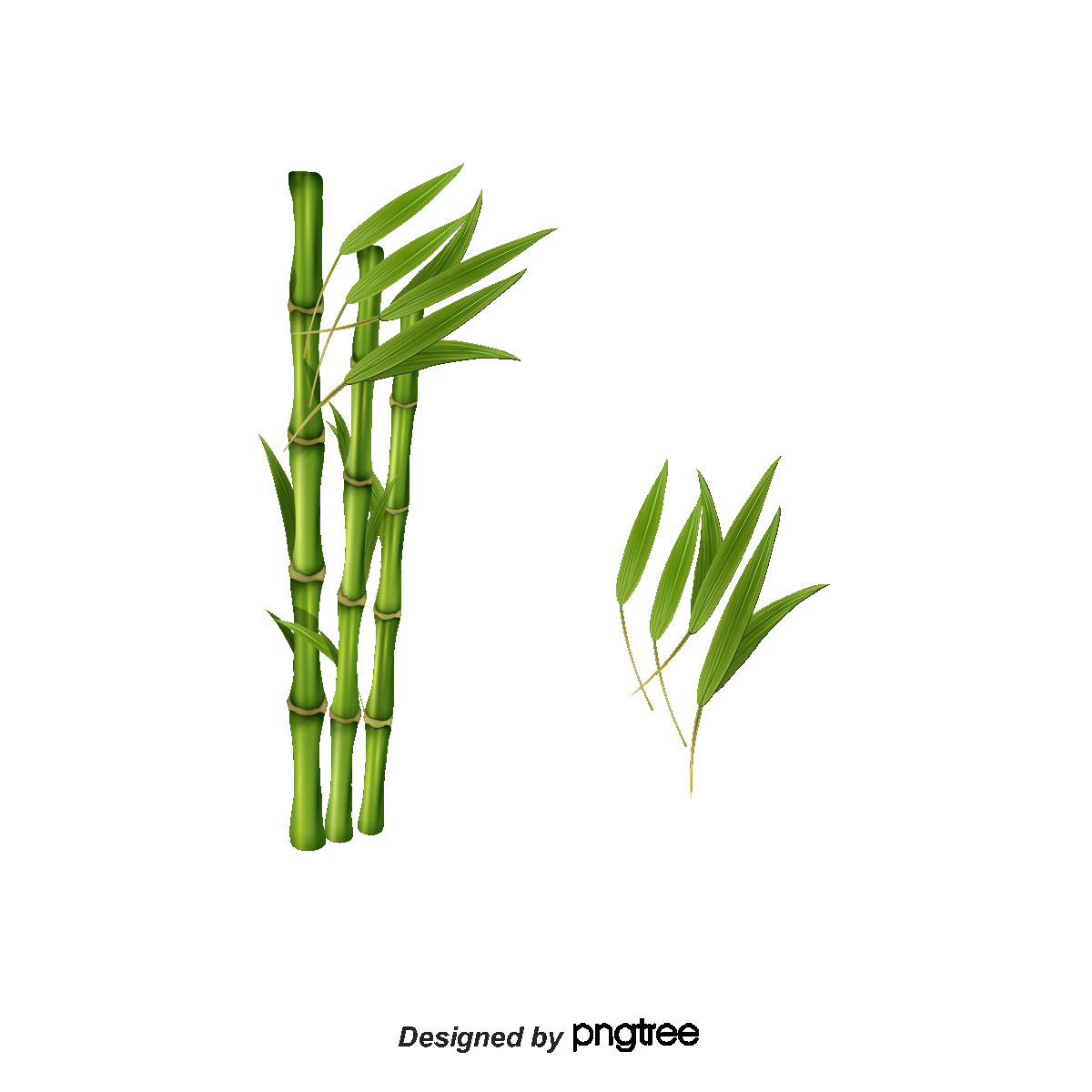 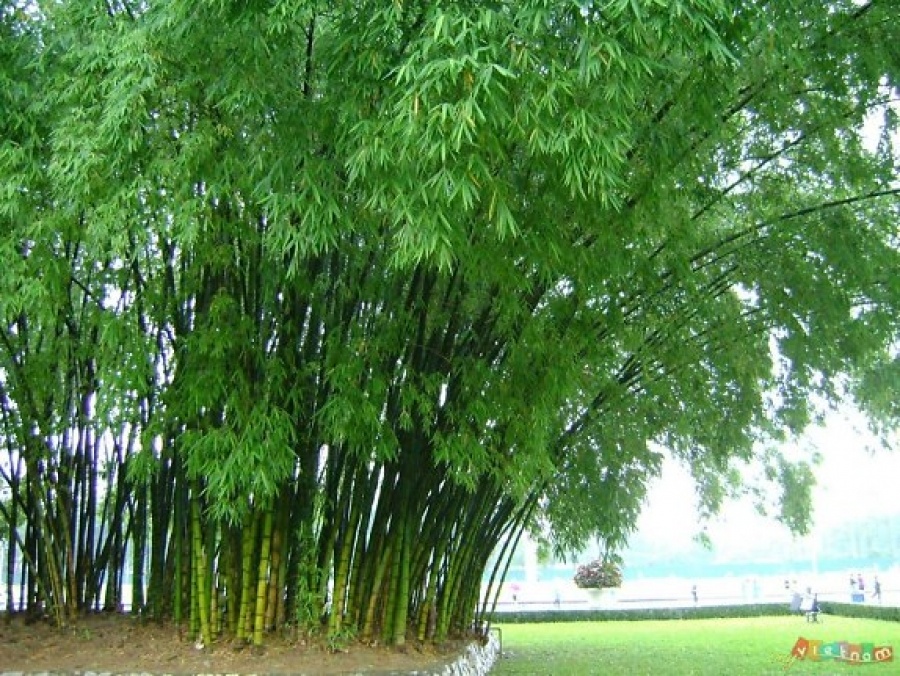 Bố cục
Đoạn 3: 
Còn lại
Đoạn 1: Từ đầu  chí khí như người
Đoạn 2: Tiếp  chiến đấu
Giới thiệu chung về cây tre VN
Sự gắn bó của cây tre với con người VN
Vai trò của tre ở hiện tại và tương lai
Nội dung chính
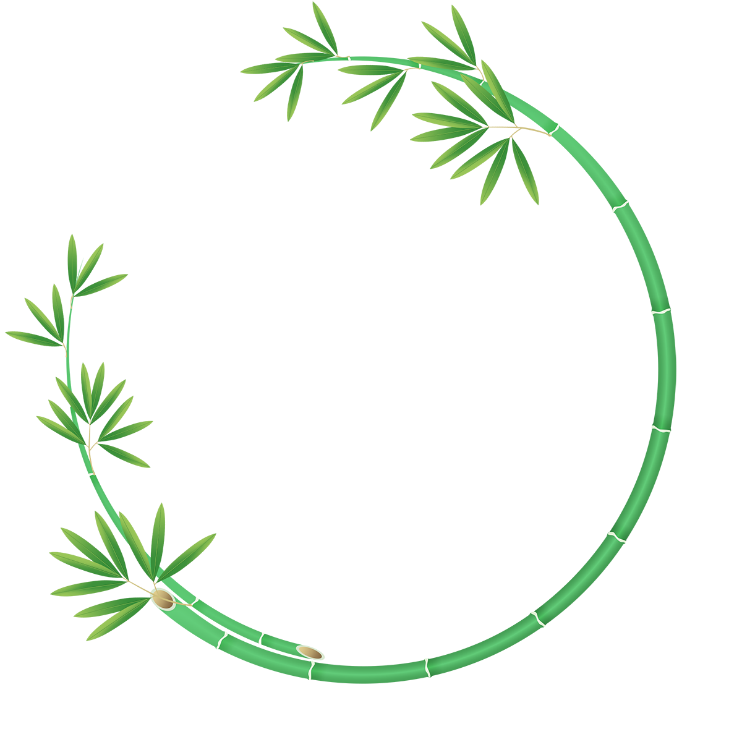 II.
KHÁM PHÁ VĂN BẢN
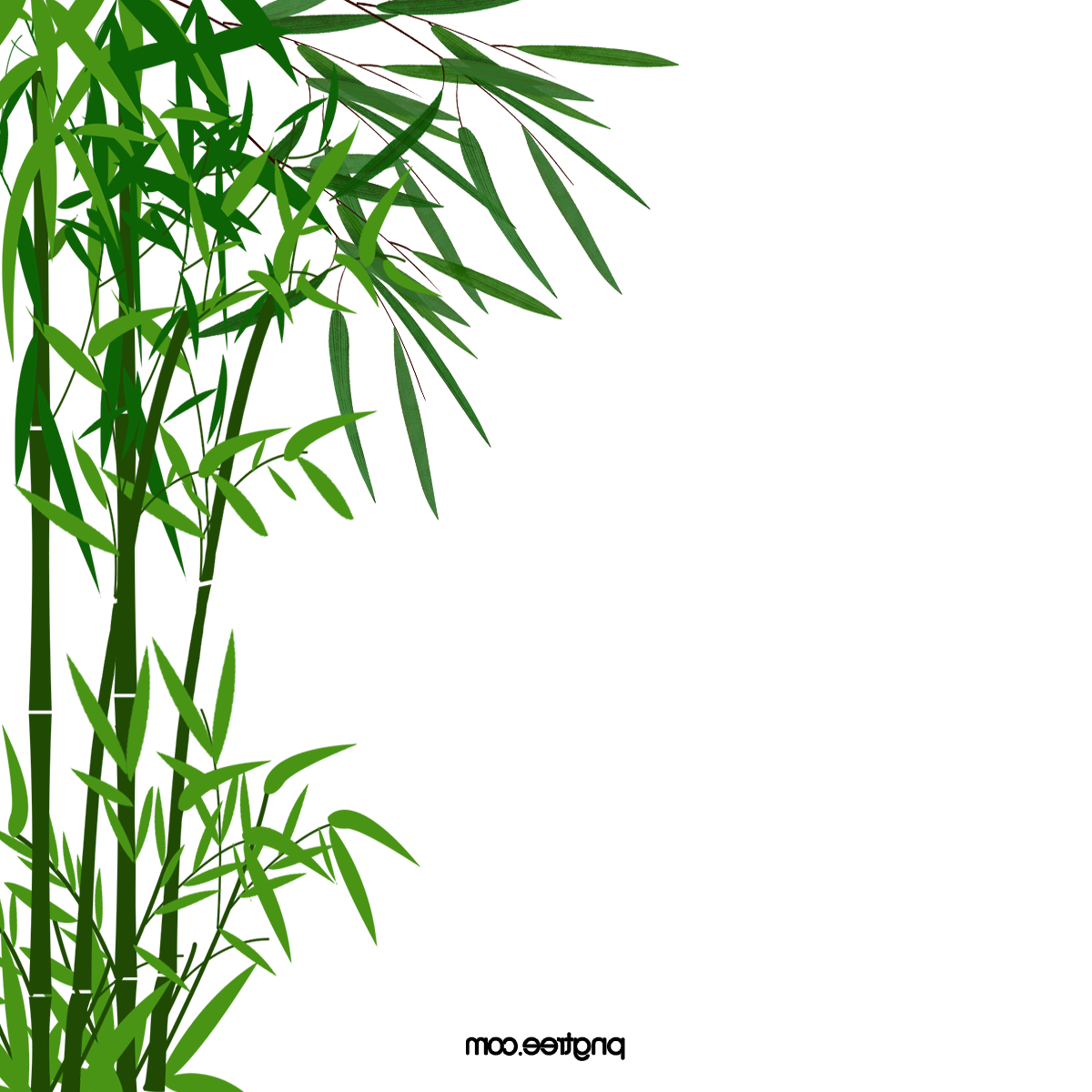 Giới thiệu về 
        cây tre Việt Nam
Tìm những chi tiết giới thiệu cây tre VN theo gợi ý sau:
02
01
Mối quan hệ với con người
Hình dáng
04
03
Phẩm chất
Nghệ thuật
“Tre là bạn thân …”
Mối quan hệ với con người
 Mối quan hệ gắn bó thân thiết
- Măng mọc thẳng
Hình dáng
- Dáng vươn mộc mạc, màu tươi nhũn nhặn
1. Giới thiệu về cây tre     Việt Nam
Mộc mạc , nhũn nhặn, cứng cáp , dẻo dai , thanh cao , giản dị, có chí khí .
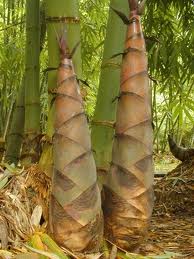 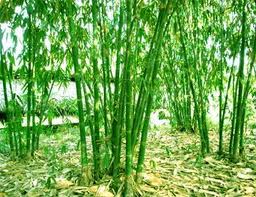 Phẩm chất
 Những phẩm chất tốt đẹp của người VN
Nghệ thuật
Nhân hóa + Điệp ngữ + So sánh + Liệt kê + Từ láy
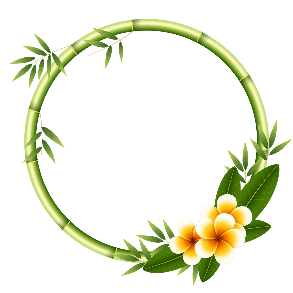 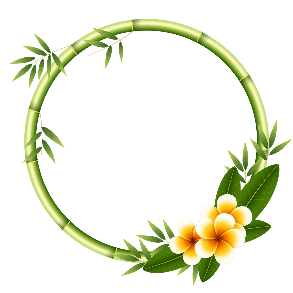 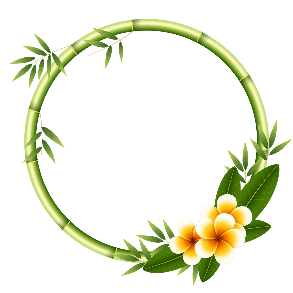 Vẻ đẹp giản dị
1
2
3
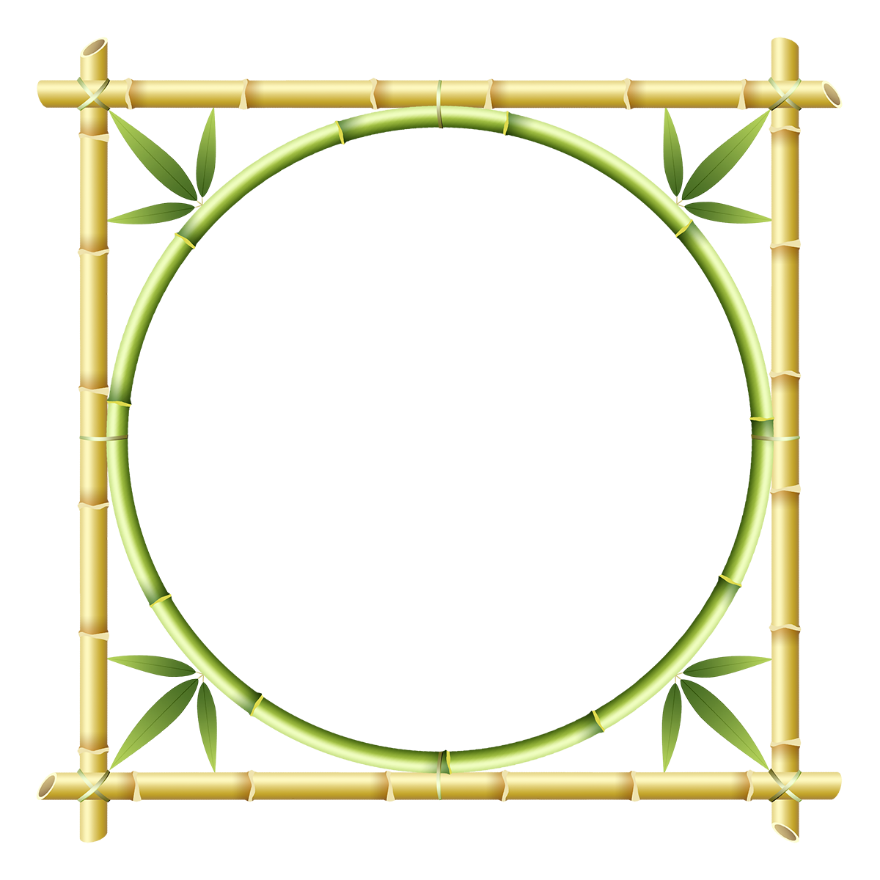 CÂY TRE VN 
- CON NGƯỜI VN, ĐẤT NƯỚC VN
Sức sống mãnh liệt
Phẩm chất quý báu
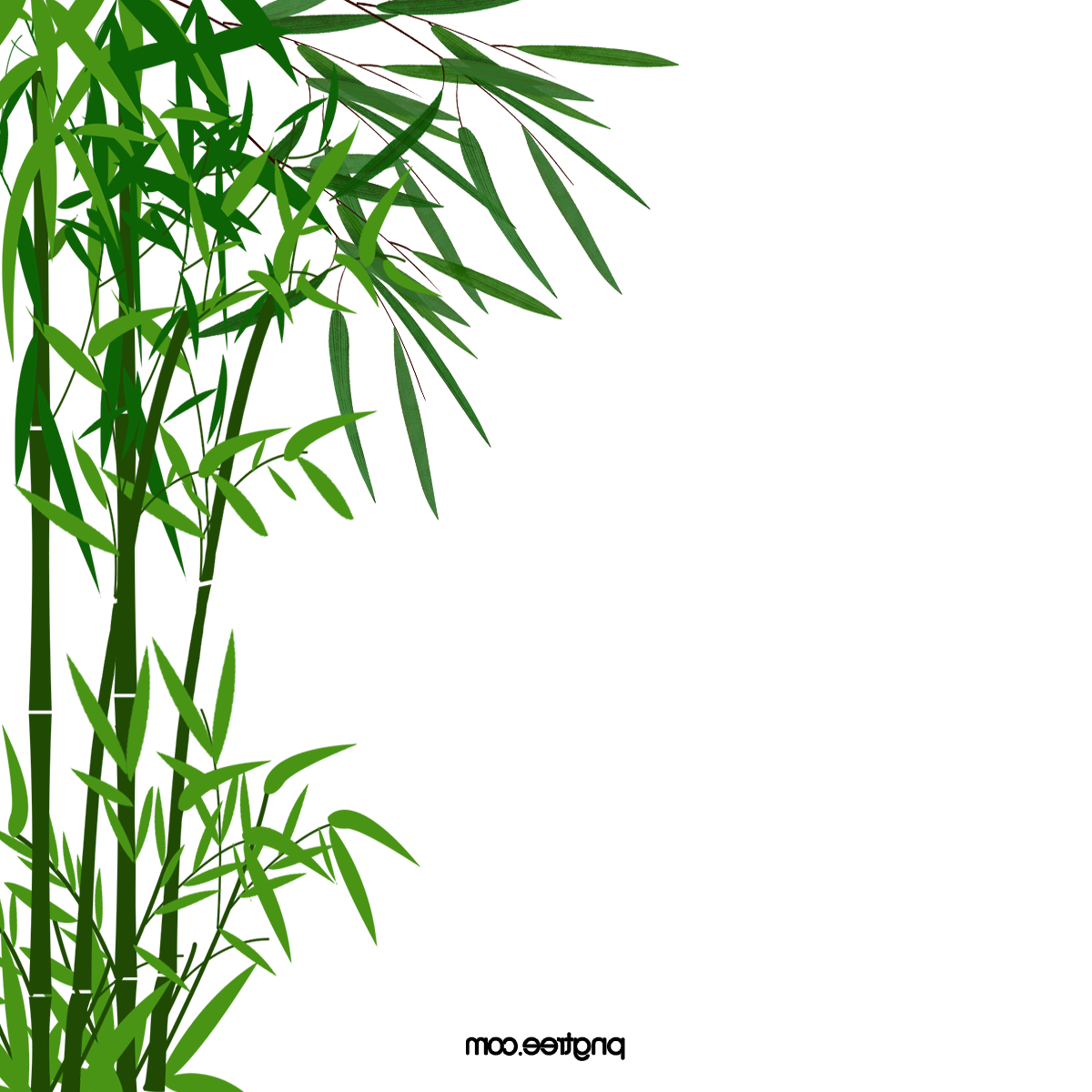 2. Sự gắn bó của tre
 với người Việt Nam
Cộng hưởng trí tuệ
GV chia bảng thành sự gắn bó của tre với người VN: Trong đời sống ; Trong chiến đấu
4 nhóm hoạt động, viết những chi tiết và nhận xét tương ứng với nội dung 2 cột
Nhóm trưởng hệ thống lại ý chính, loại ý trùng và dán sản phẩm lên 2 cột tương ứng
2. Sự gắn bó của tre với người VN
Trong đời sống
Trong  chiến đấu
Trong lao động, sản xuất
Tre ăn ở với người đời đời kiếp kiếp
Tre là cánh tay của người nông dân, giúp người trăm nghìn công việc khác nhau
a/ Trong cuộc sống
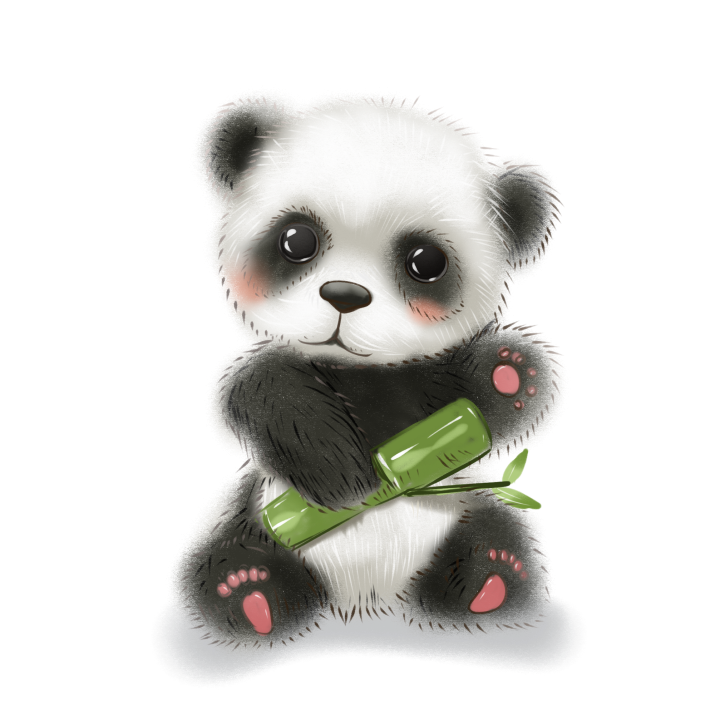 Tre là người bạn khăng khít với đời sống hàng ngày, cảm thông, chia sẻ, đỡ đần.
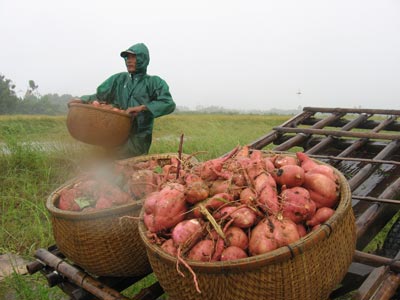 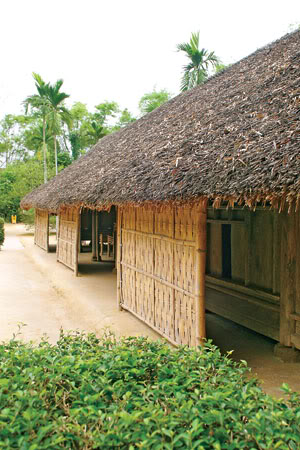 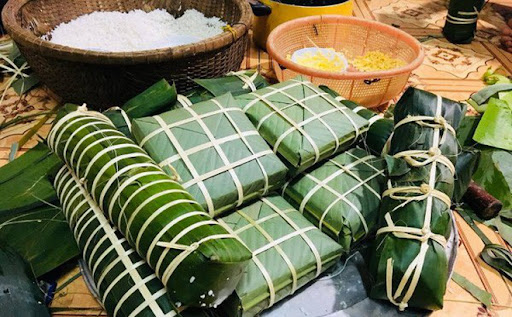 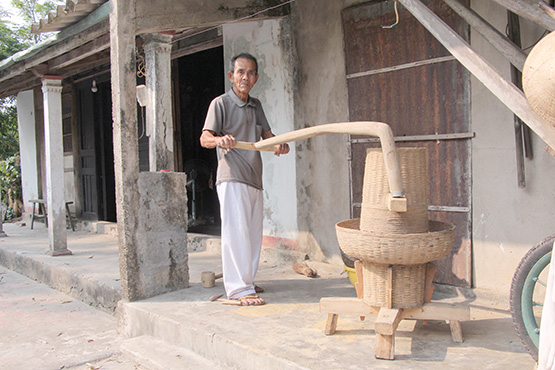 Trong văn hóa, sinh hoạt
Là nơi lưu giữ một nền văn hóa lâu đời.
Là nguồn vui của trẻ thơ cho đến người già.
a/ Trong cuộc sống
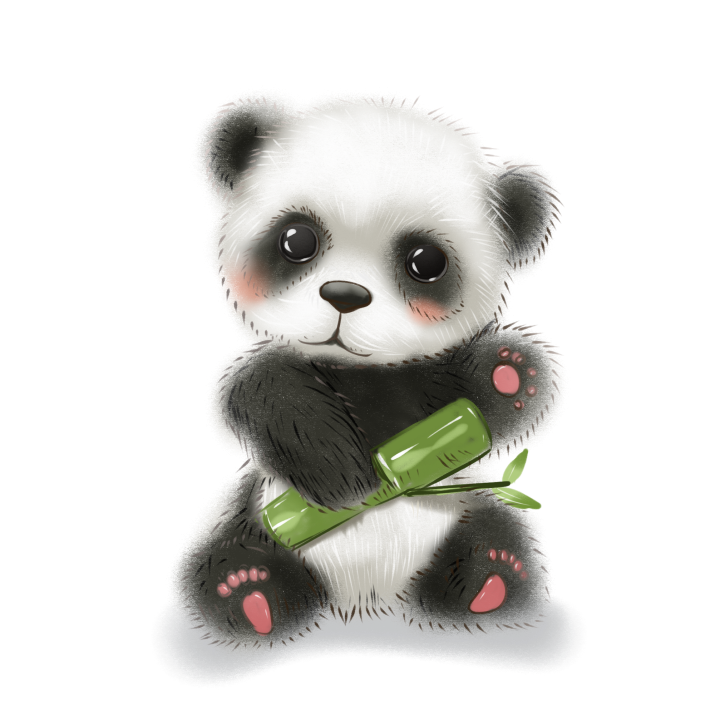 Tre gắn bó, cùng con người giữ gìn văn hóa.
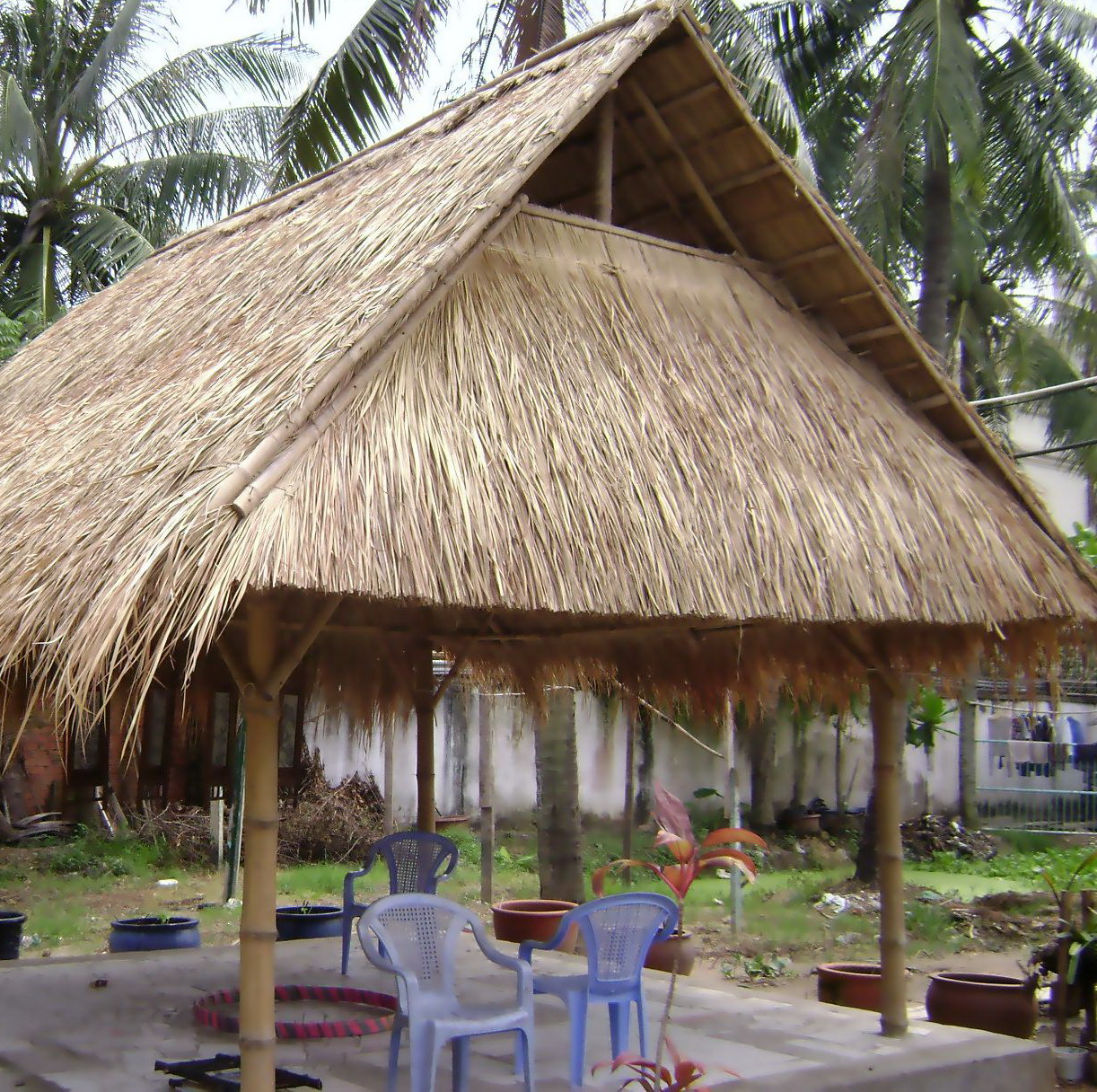 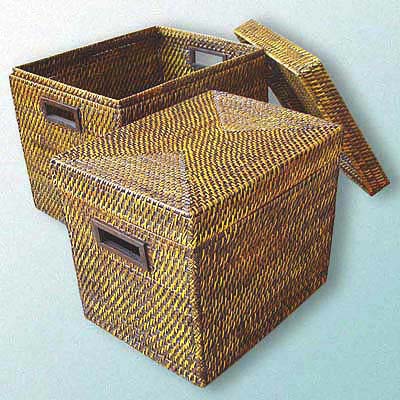 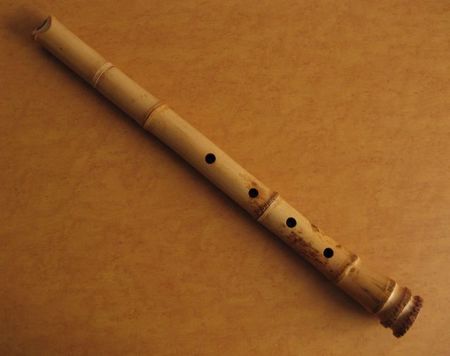 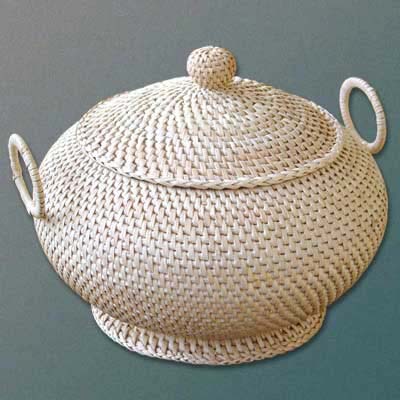 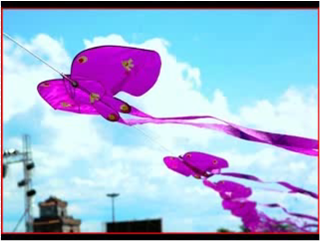 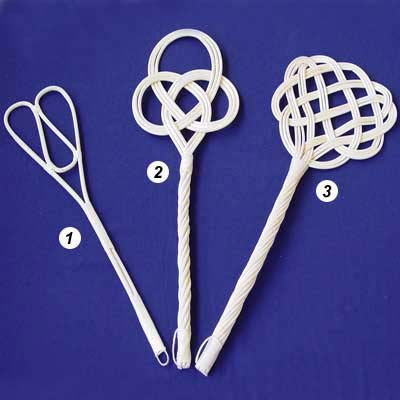 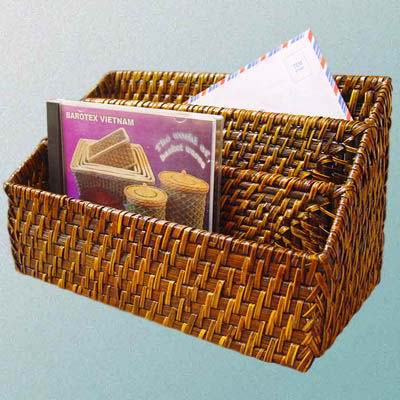 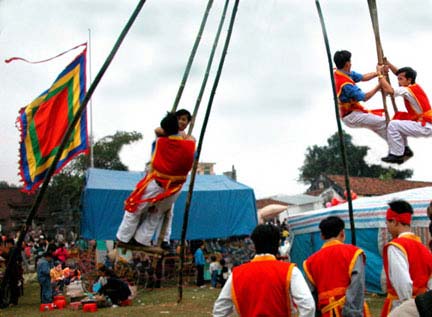 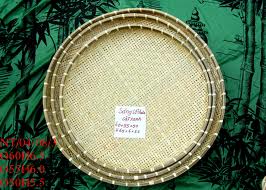 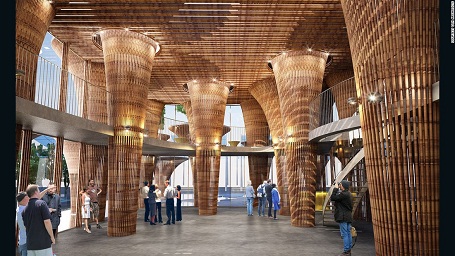 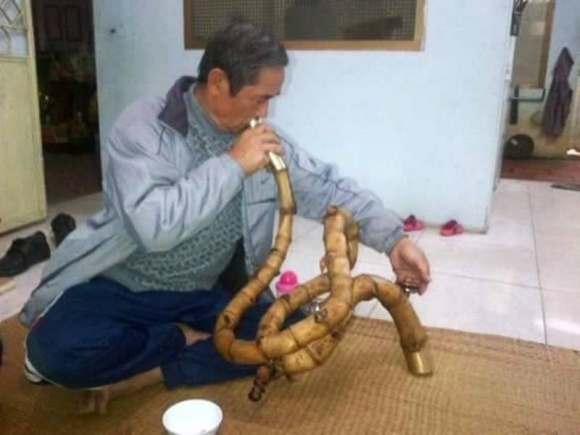 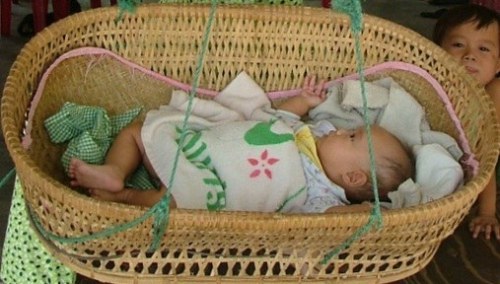 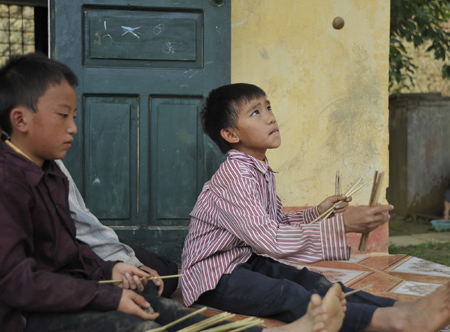 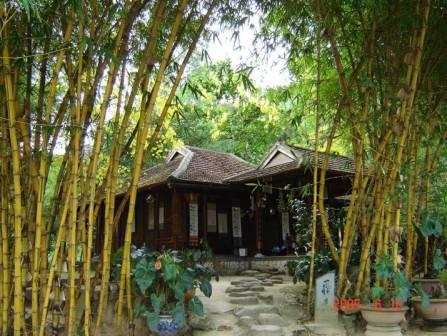 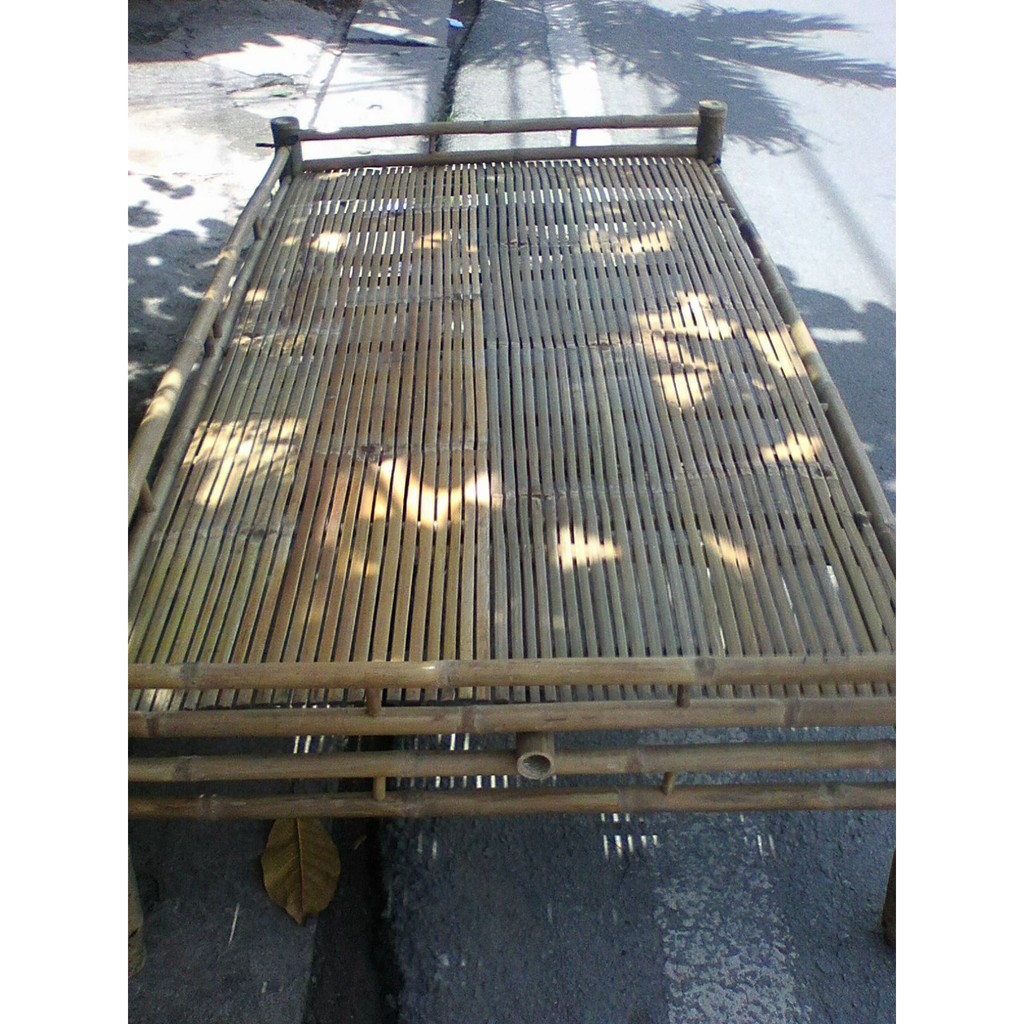 [Speaker Notes: Lọt lòng trong chiếc nôi tre
 Nhắm mắt xuôi tay trên chiếc giường tre]
b/ Trong chiến đấu
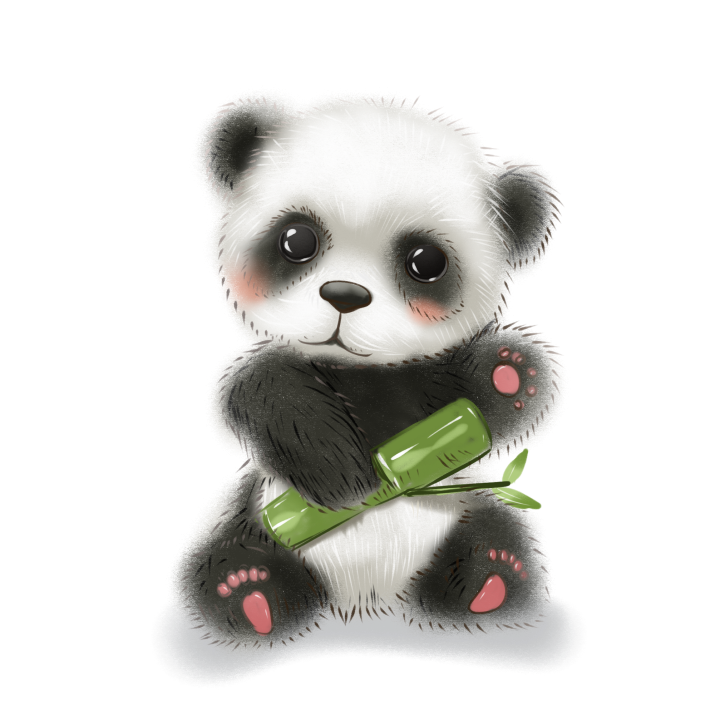  Nhân hóa, điệp ngữ
 Tre dũng cảm, kiên cường
 Tre = anh hùng lao động, chiến đấu
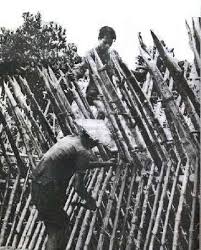 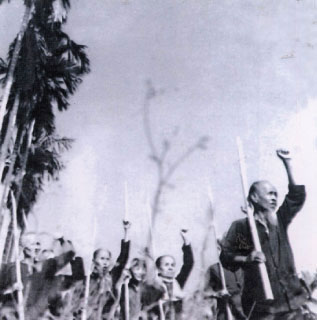 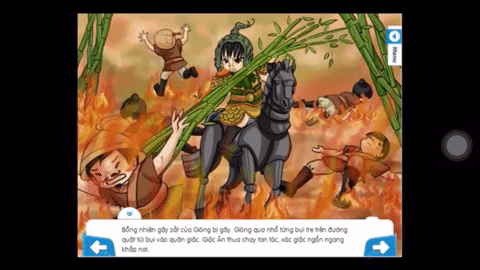 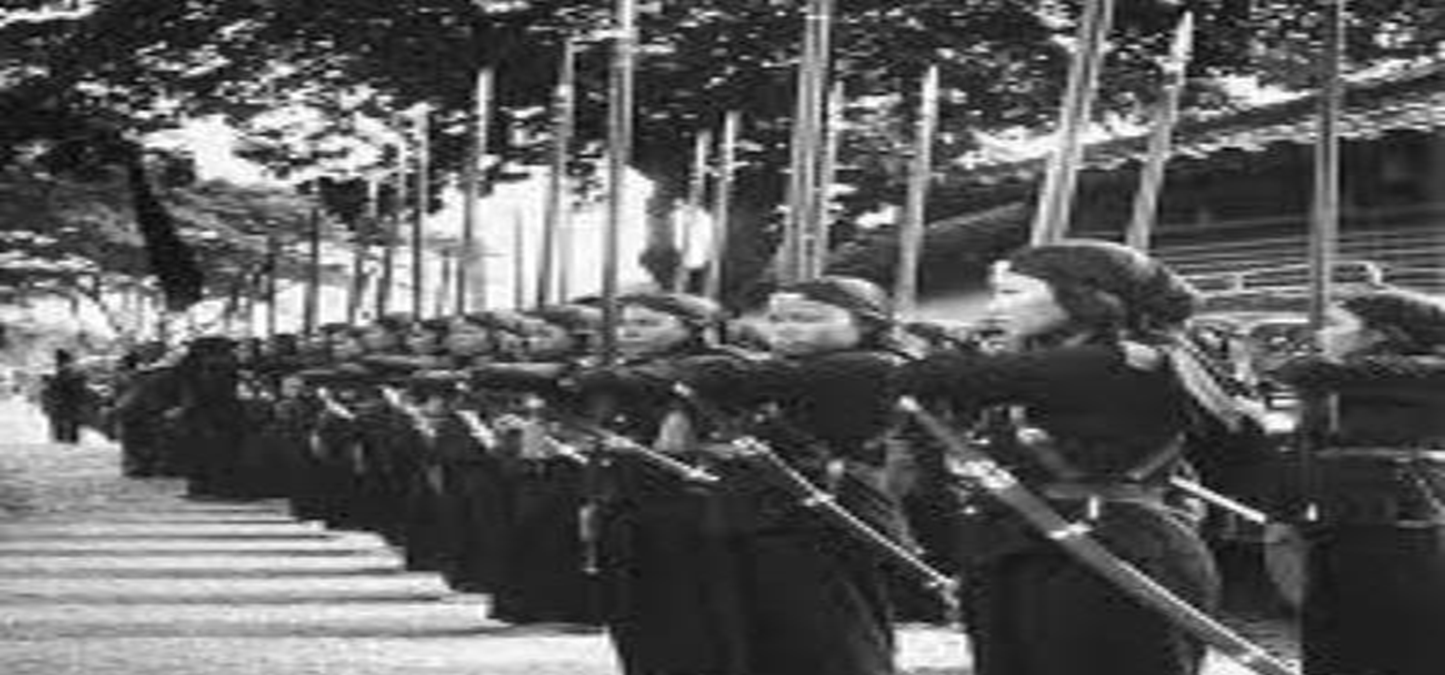 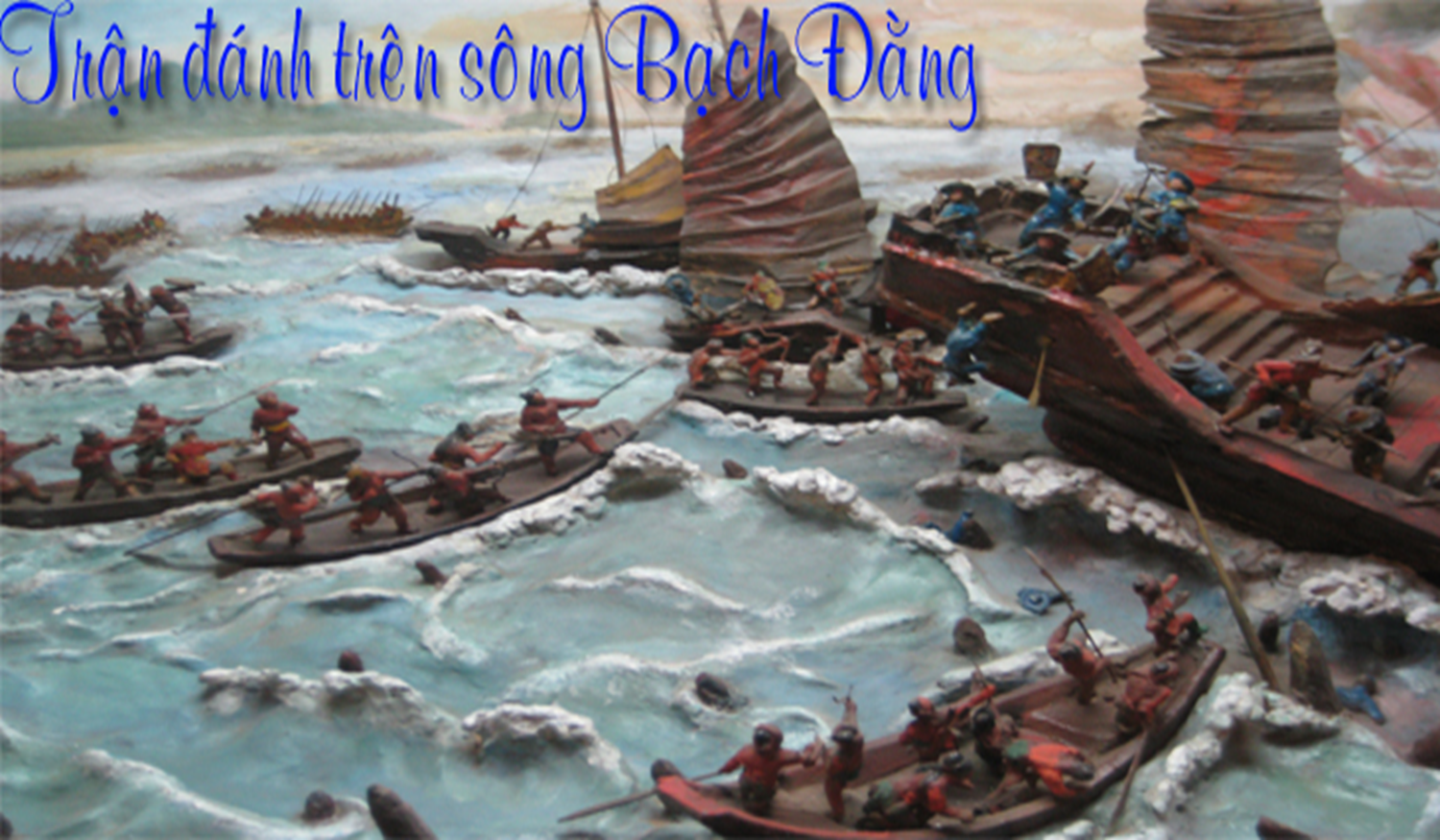 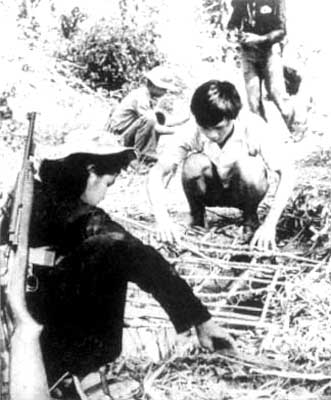 Gậy tre
Chông tre
Ngọn tầm vông
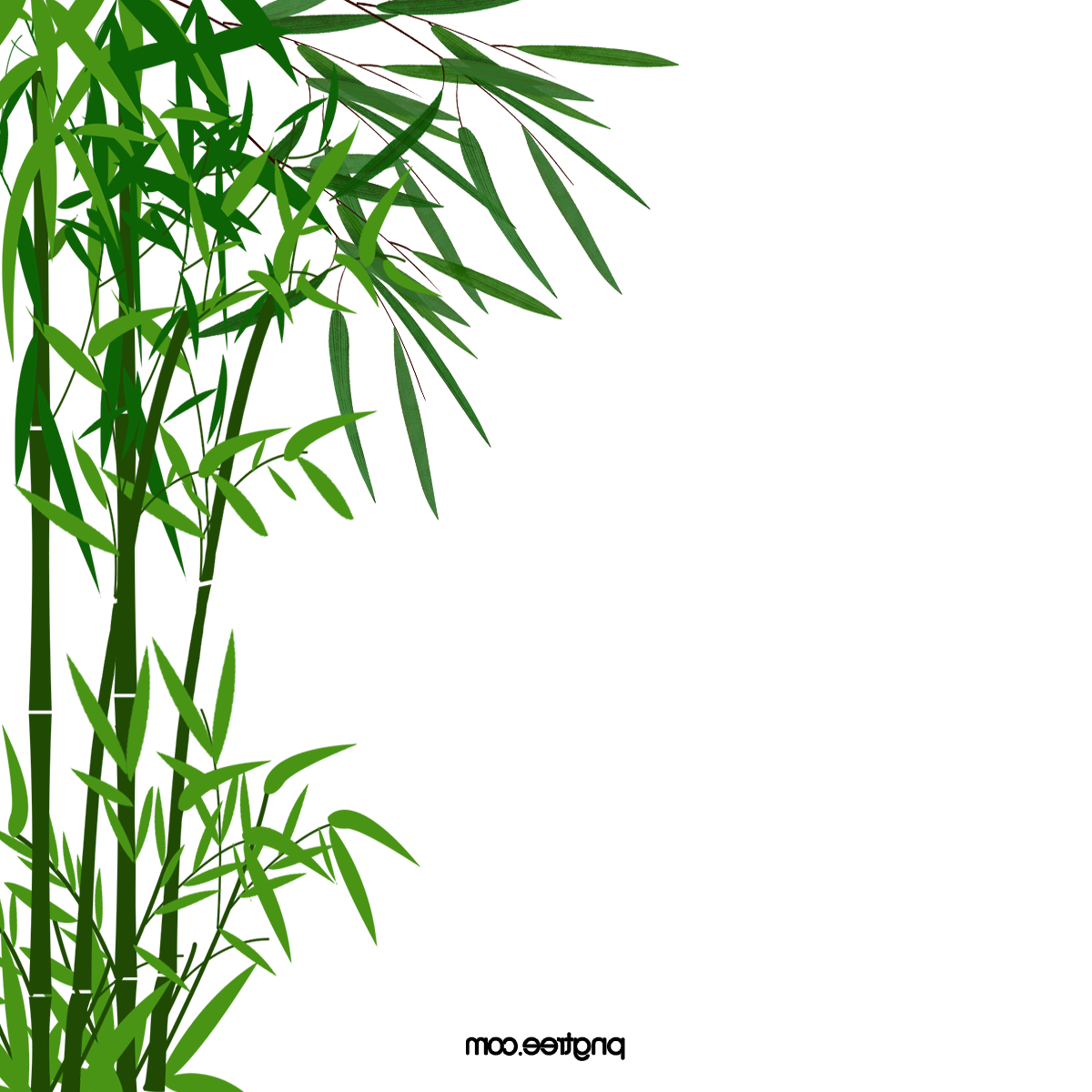 3. Tre trường tồn cùng dân tộc VN
THINK PAIR SHARE
TRE NAY
TRE XƯA
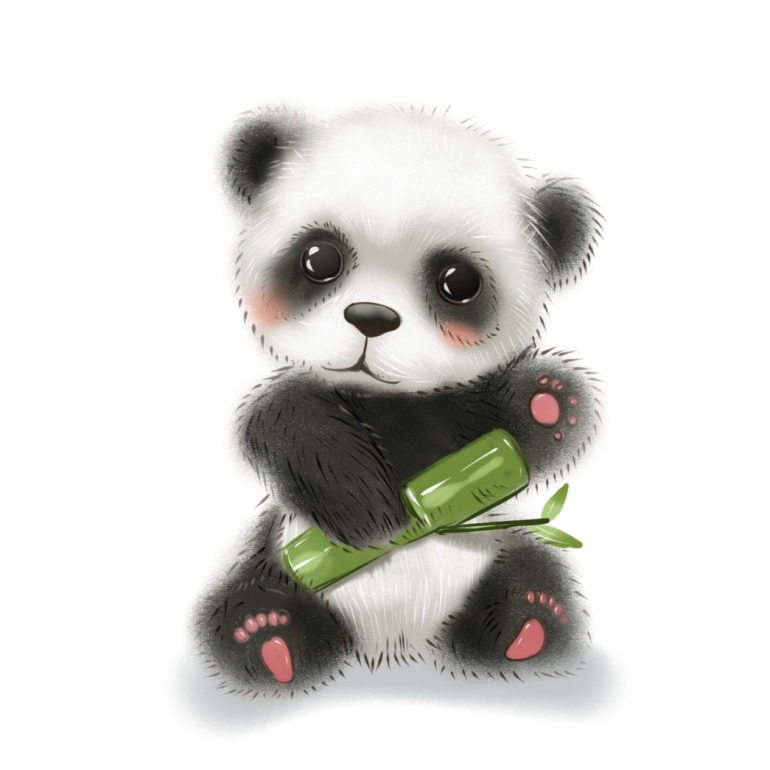 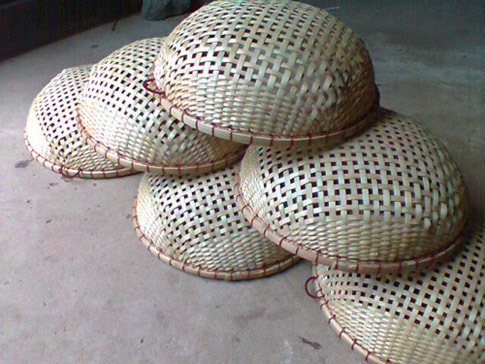 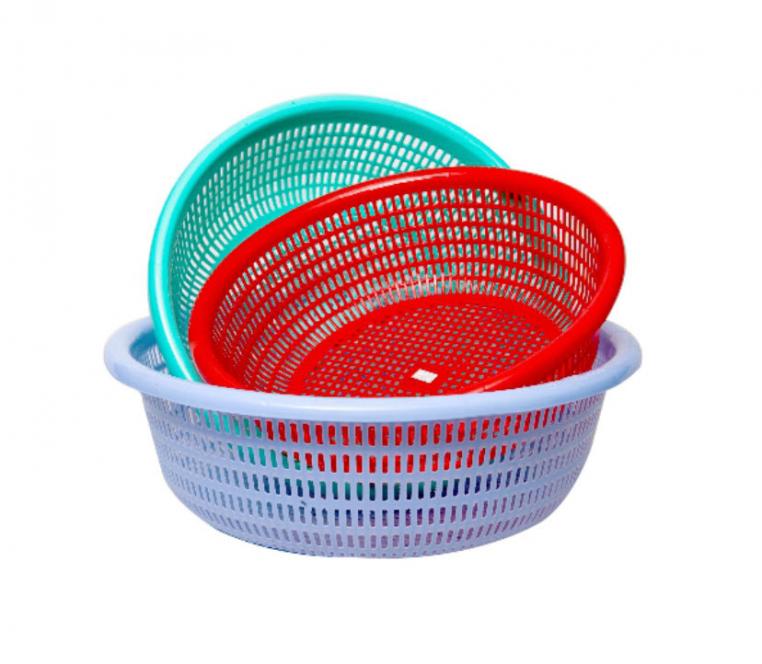 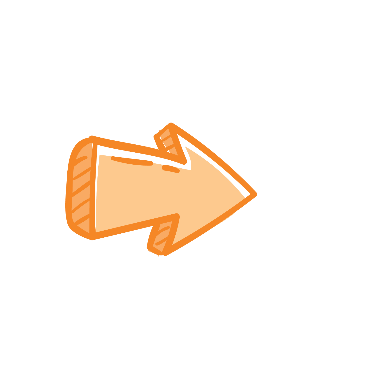 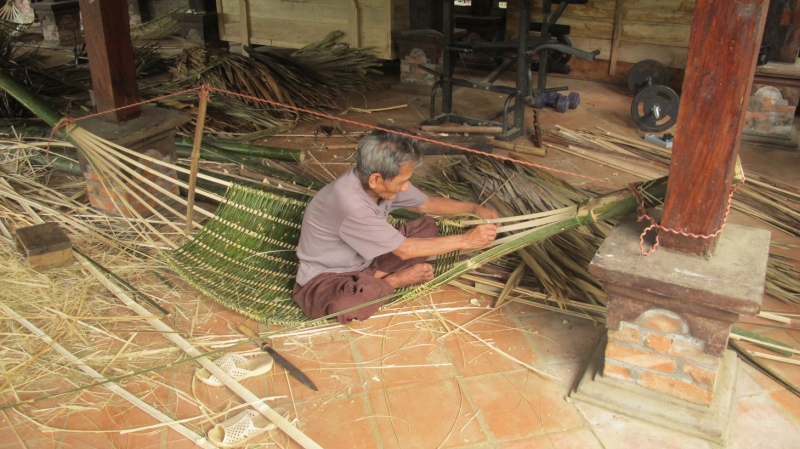 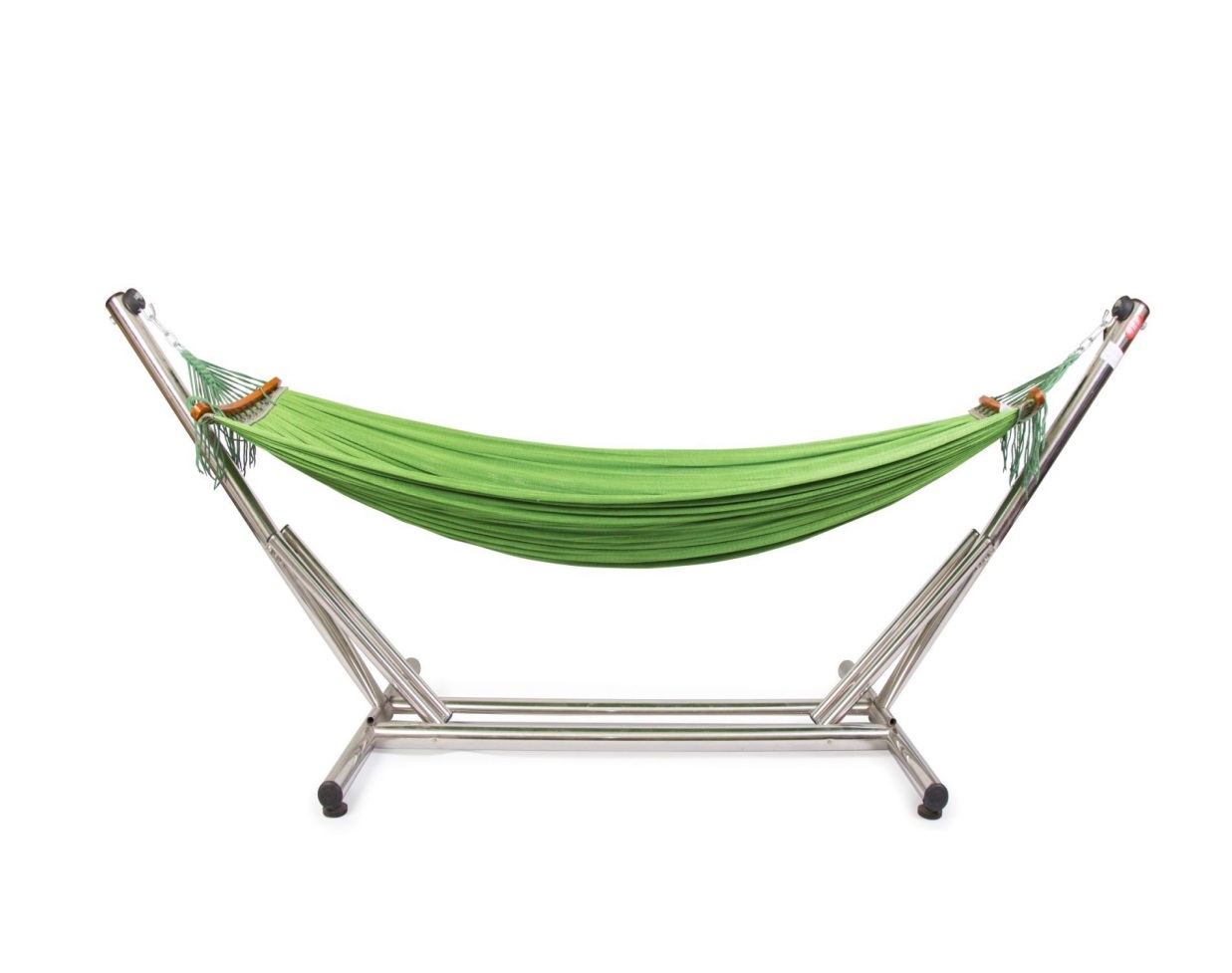 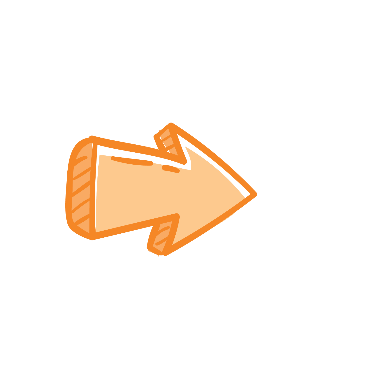 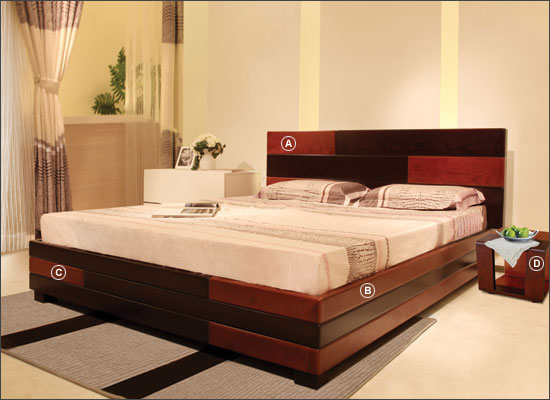 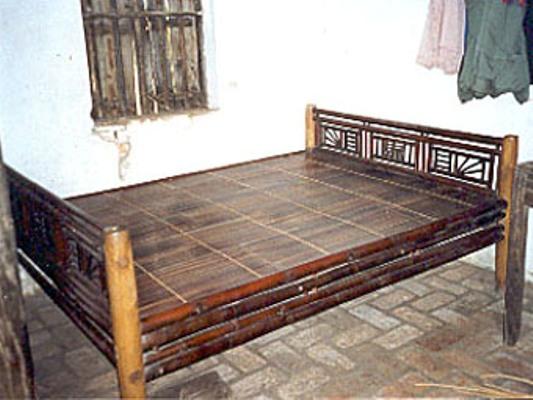 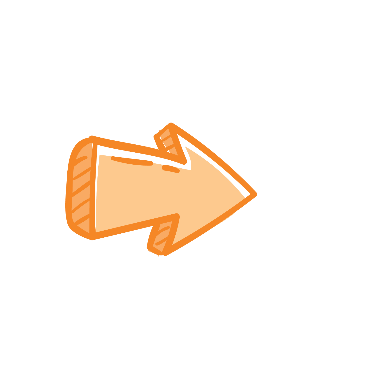 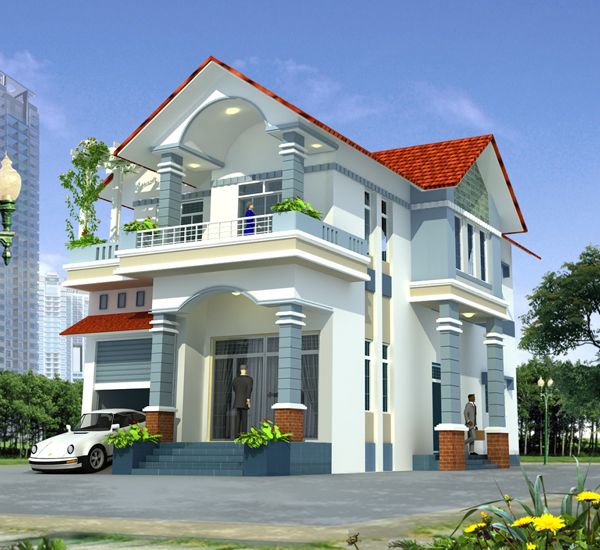 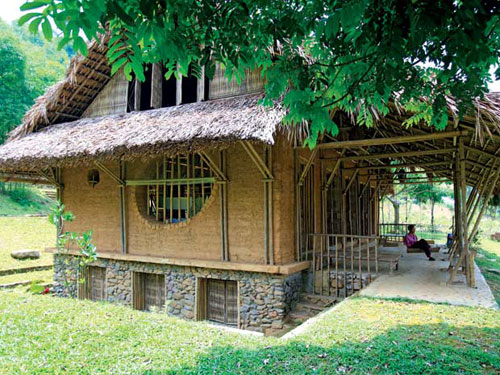 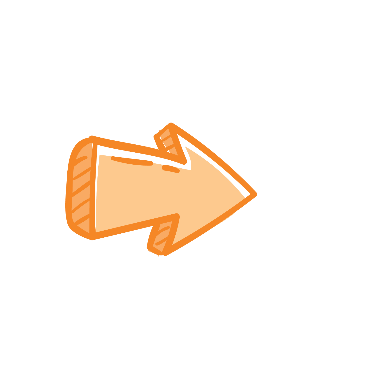 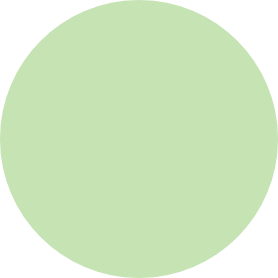 Tre giữ vị trí quan trọng trong hiện tại và tương lai, khi đất nước ta đi vào công nghiệp hóa
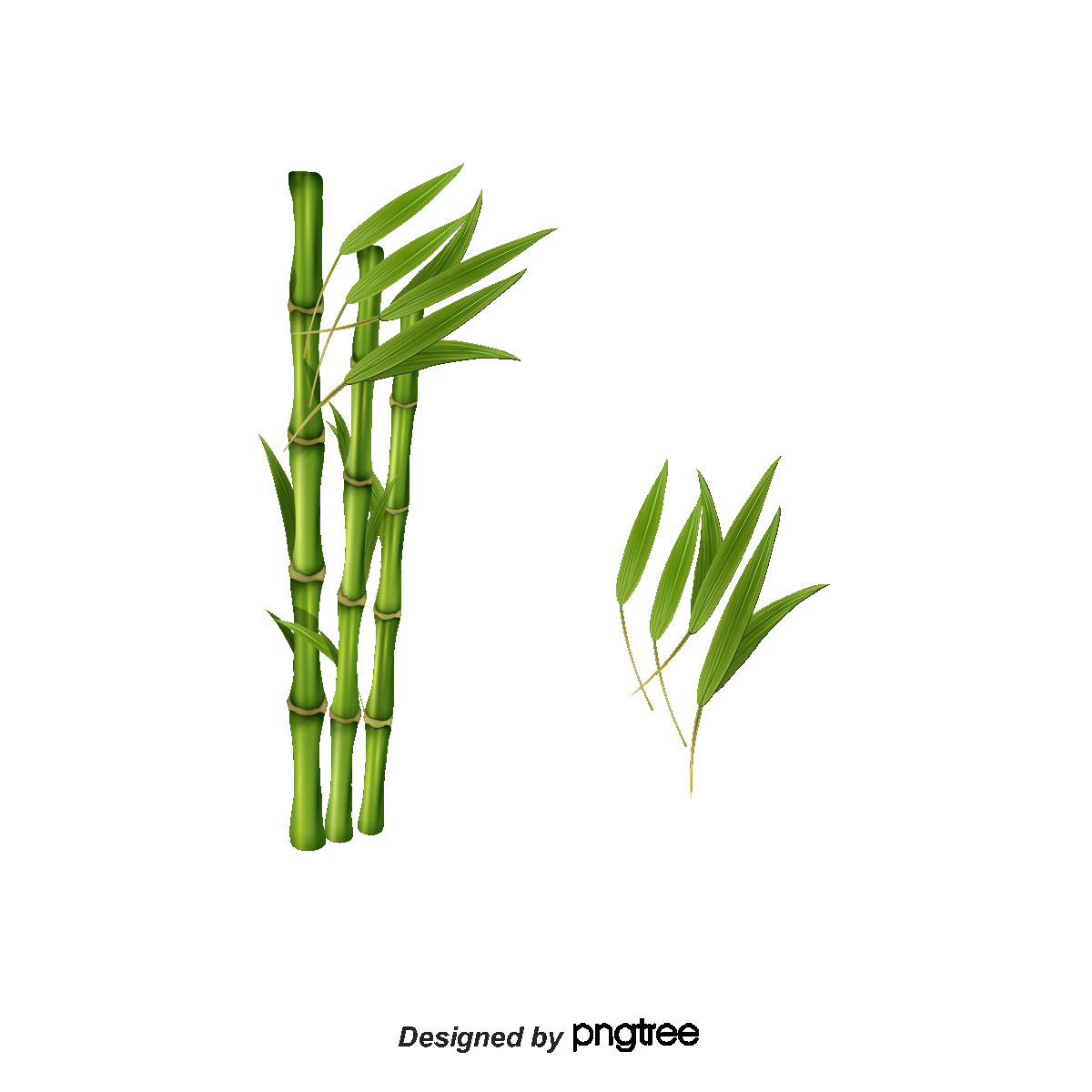 “Tre già măng mọc”: Biểu tượng cho sự tiếp nối của các thế hệ con người
“Măng mọc trên phù hiệu ở ngực thiếu nhi VN”: Biểu tượng cho những mầm non, chủ nhân tương lai của đất nước
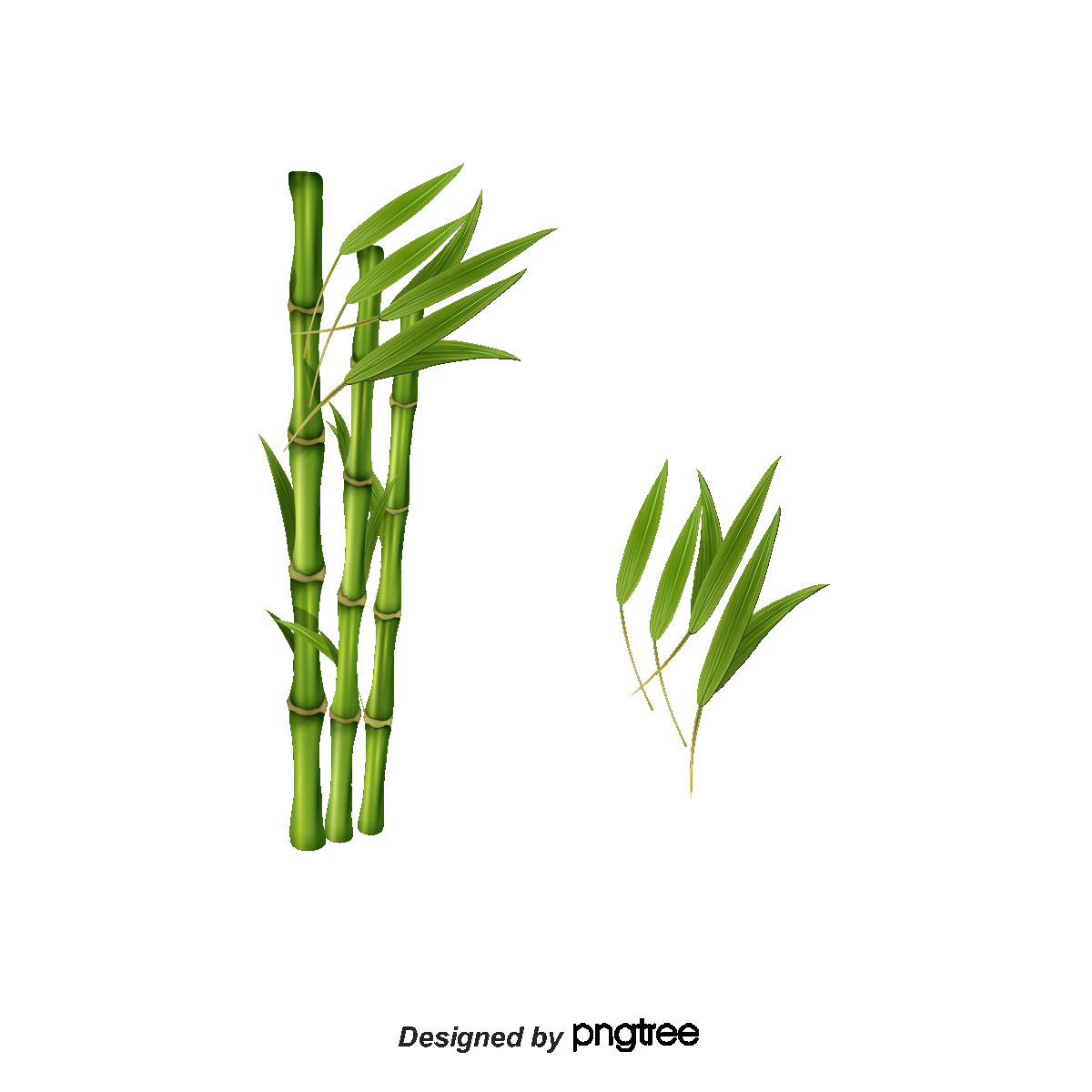 Tre vẫn bền chặt với con người, là tri âm, tri kỉ mãi mãi
Nhân chứng chia vui (dù không thể thay thế cho xi măng, sắt thép)
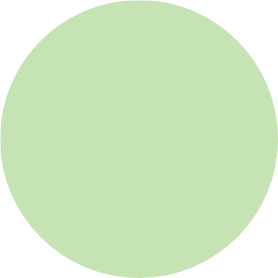 Là bóng mát, khúc nhạc tâm tình, cổng chào thắng lợi
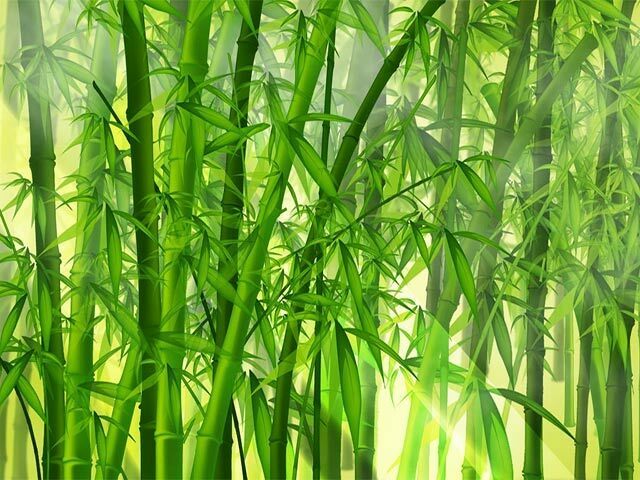 Với những phẩm chất cao quý, tre xứng đáng là hình ảnh tượng trưng cho những đức tính cao đẹp của con người VN
Sức sống lâu bền của cây tre chính là sức sống của dân tộc VN, đất nước VN
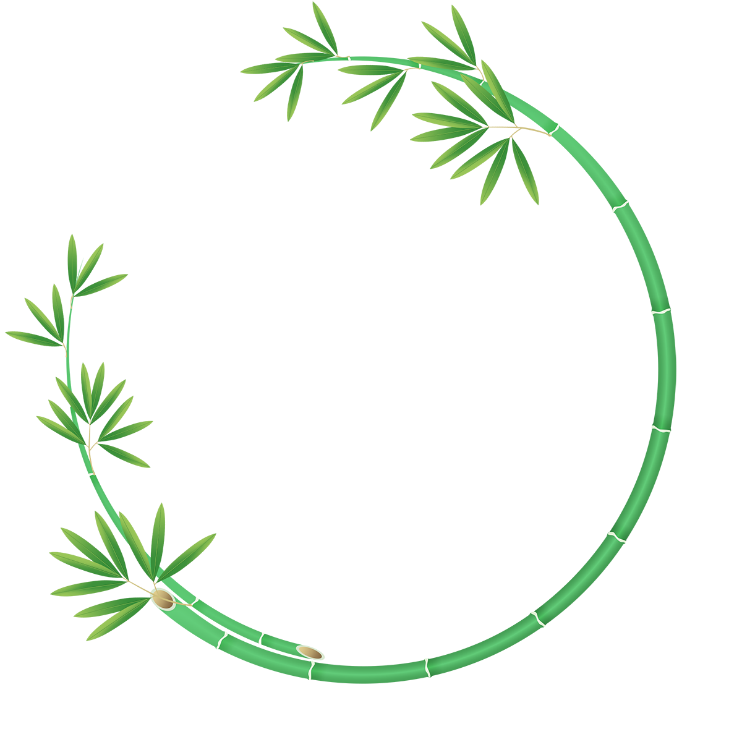 Tổng kết
III.
Nội dung
Ý nghĩa
Nghệ thuật
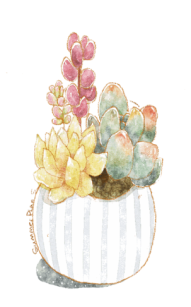 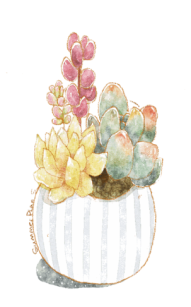 1. Nghệ thuật
2. Nội dung
Sử dụng nhiều chi tiết, hình ảnh chọn lọc mang ý nghĩa biểu tượng.
Vẻ đẹp và sự gắn bó của cây tre với đời sống dân tộc ta.
Sự am hiểu về cây tre, tình cảm sâu nặng, yêu quý, trân trọng, tin tưởng và tự hào đối với cây tre VN của tác giả
Sử dụng thành công phép nhân hóa.
Lời văn giàu xúc và nhịp điệu.
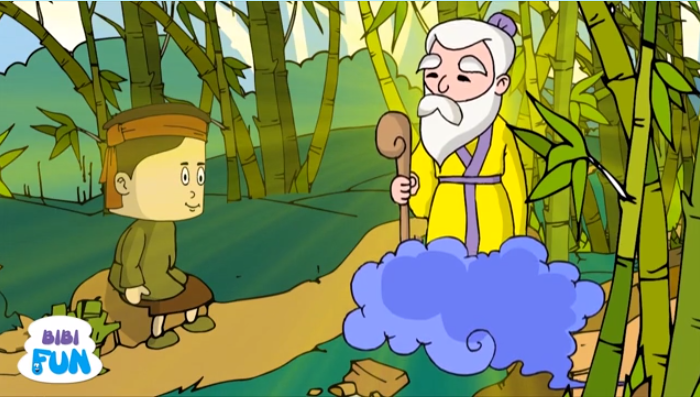 Trò chơi: CÂY TRE TRĂM ĐỐT
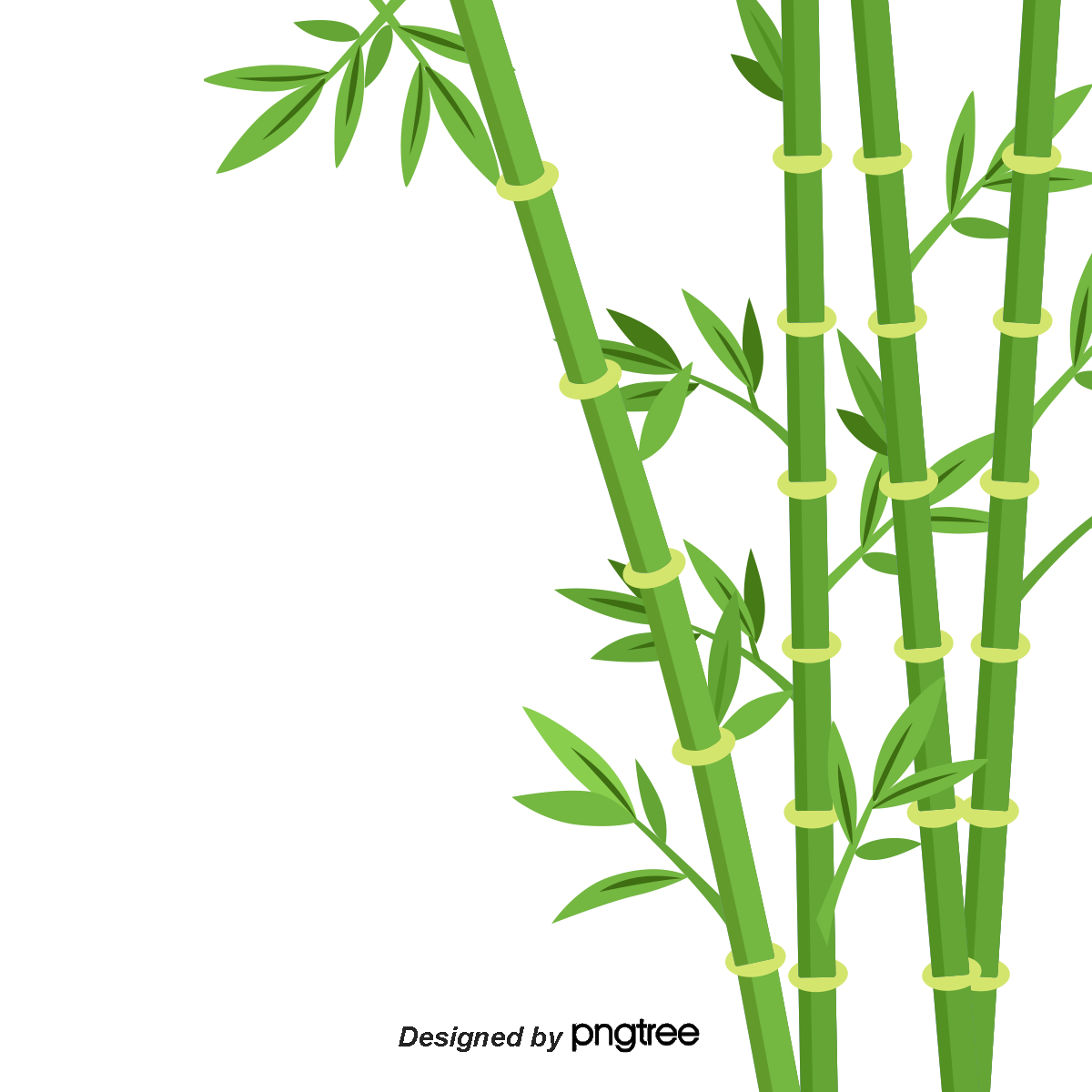 LUẬT CHƠI
Có 7 đốt tre cần được ghép tương ứng 7 câu hỏi.
01
03
02
Trả lời đúng 1 câu tương ứng với việc ghép được 1 đốt tre và + 1 điểm.
Thời gian suy nghĩ cho 1 câu là 10s
[Speaker Notes: Sau khi được Bụt bày cách chặt 100 đốt tre. Anh Khoai mang tre về nhà và cần phải ghép thành cây tre trăm đốt. Em hãy giúp anh Khoai bằng cách trả lời các câu hỏi được đưa ra nhé.]
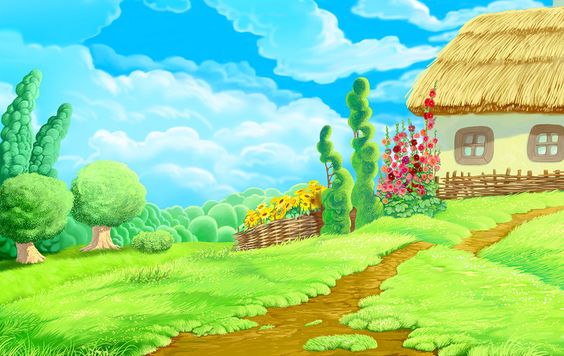 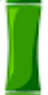 1
2
3
4
5
6
7
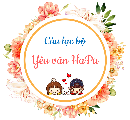 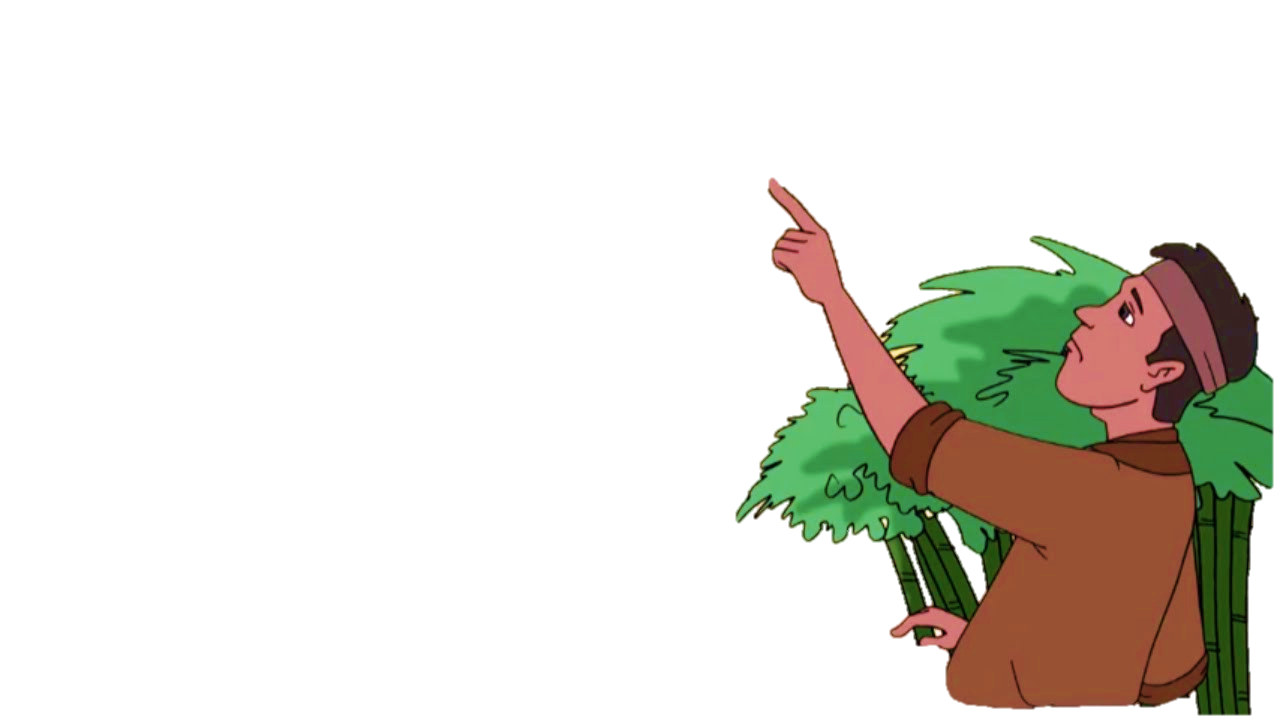 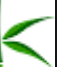 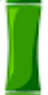 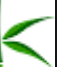 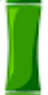 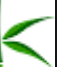 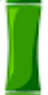 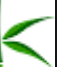 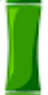 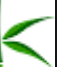 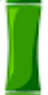 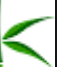 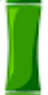 [Speaker Notes: Bấm vào cột tre bất kì 1-2-3-4-5-6-7 để chọn câu hỏi. Bấm vào anh nông dân để “khắc nhập” 1 đốt tre (Nếu tl đúng) Trả lời hết câu hỏi thì bấm vào logo để sang hoạt động tiếp theo.]
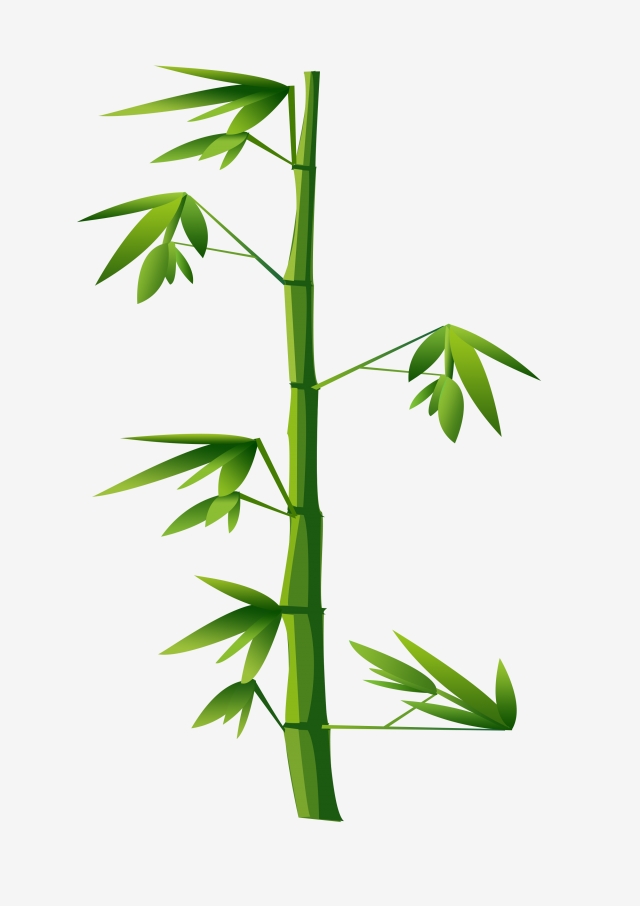 Câu 1. Cây tre Việt Nam thuộc thể loại gì?
A. Kí
B. Truyện ngắn
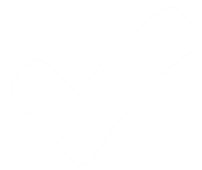 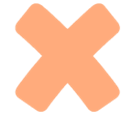 C. Tiểu thuyết
D. Thơ
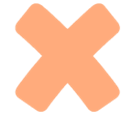 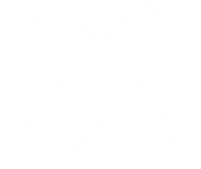 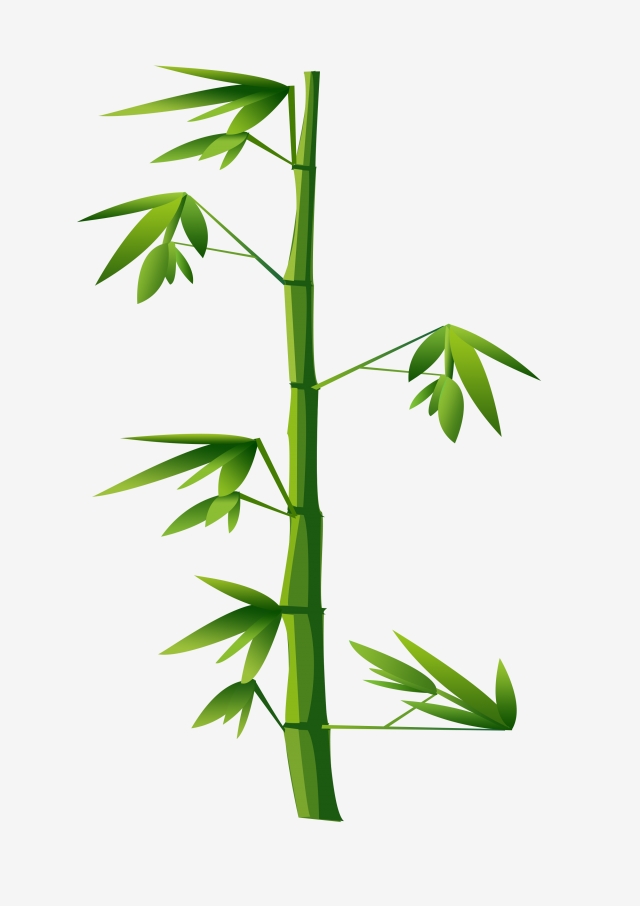 Câu 2. Ai là tác giả của Cây tre Việt Nam?
A. Tô Hoài
B. Nam Cao
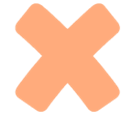 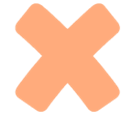 C. Thép Mới
D. Nguyễn Minh Huệ
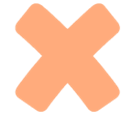 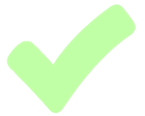 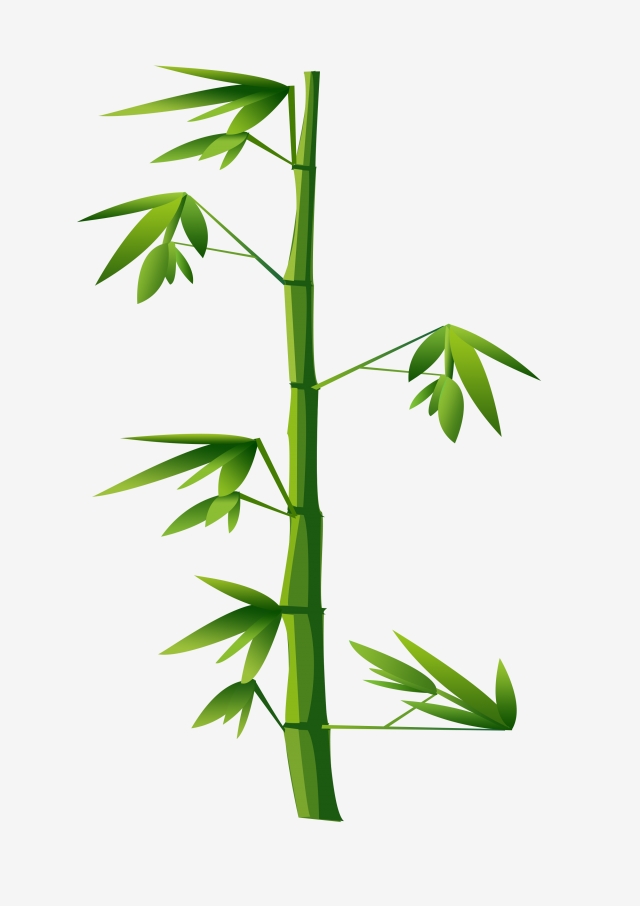 Câu 3. Trong bài, tác giả đã miêu tả những phẩm chất nổi bật nào của tre?
B. Có dáng thẳng thắn, bất khuất
A. Mang vẻ đẹp thanh thoát, dẻo dai
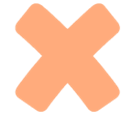 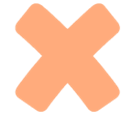 C. Vẻ đẹp gắn bó, thủy chung với con người
D. Gồm 3 ý: A, B, C
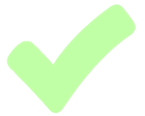 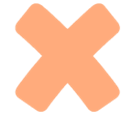 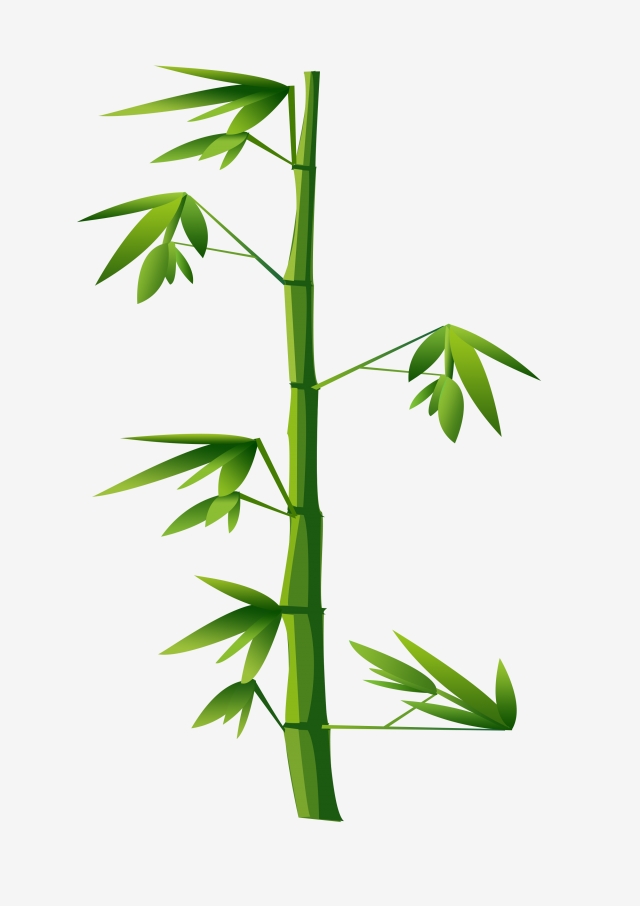 Câu 4. Biện pháp tu từ nào được sử dụng để nêu lên phẩm chất của cây tre?
A. So sánh
B. Ẩn dụ
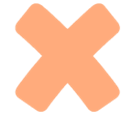 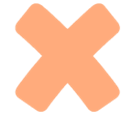 C. Nhân hóa
D. Hoán dụ
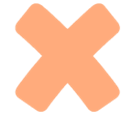 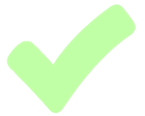 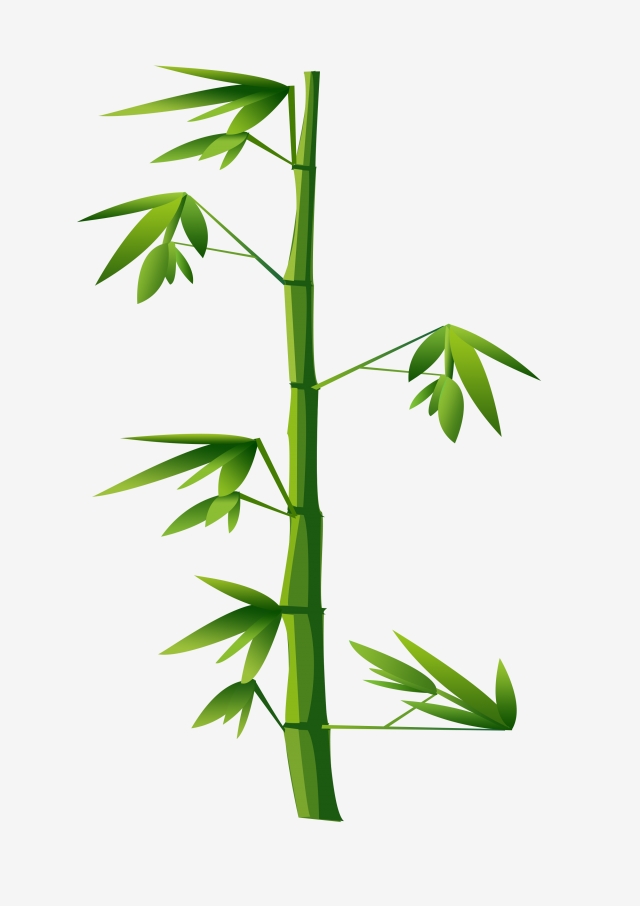 Câu 5. Trong VB, nguồn vui mà tre mang lại cho trẻ thơ là từ đâu?
A. Tre hát ru em bé trong giấc ngủ êm nồng
B. Nguyên liệu từ tre tạo ra que đánh chuyền
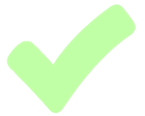 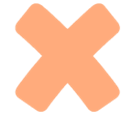 C. Tạo bóng mát cho trẻ em nô đùa
D. Tre làm nên chiếc nôi đưa trẻ
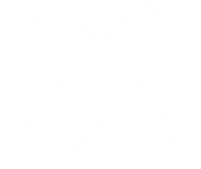 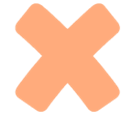 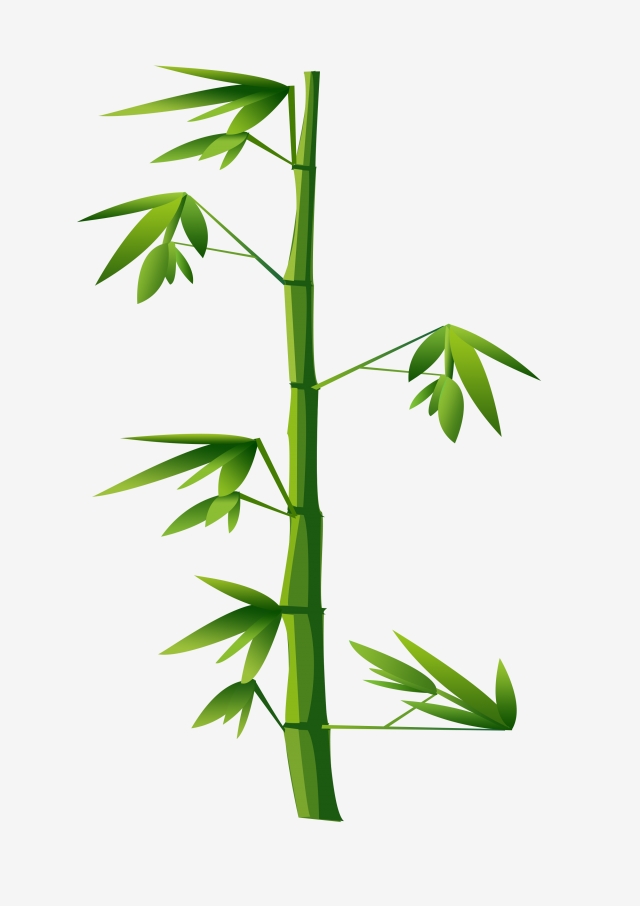 Câu 6: Nội dung của VB Cây tre Việt Nam là:
B. Tre có mặt ở khắp nơi, gắn bó và giúp ích cho con người trong đời sống, trong lao động sản xuất và cả trong chiến đấu chống giặc.
A. Tre gắn bó với con người và dân tộc VN trong quá khứ, hiện tại và cả tương lai.
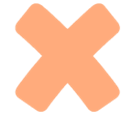 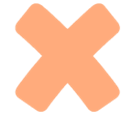 C. Cây tre là người bạn thân của nhân dân VN.
D. Gồm 3 ý: A, B, C
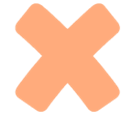 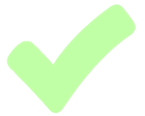 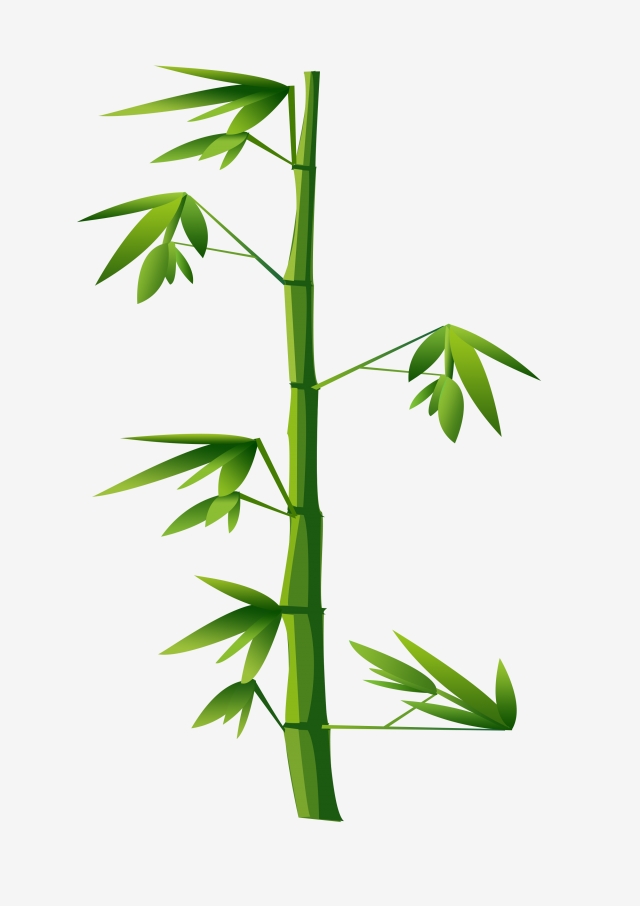 Câu 7. Văn bản “Cây tre Việt Nam” có những đặc điểm nghệ thuật nào?
A. Chi tiết, hình ảnh chọn lọc mang ý nghĩa biểu tượng + Phép nhân hóa
B. Lời văn giàu cảm xúc, nhịp điệu
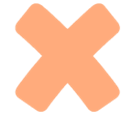 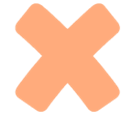 C. A và B đúng
D. A và B sai
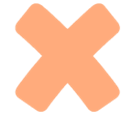 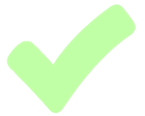 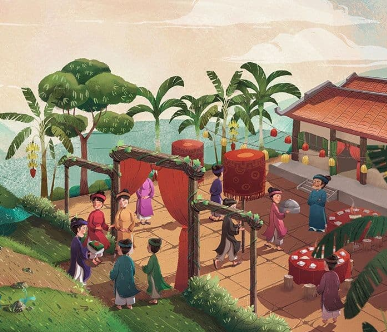 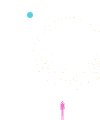 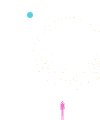 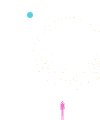 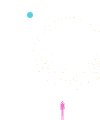 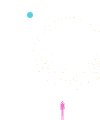 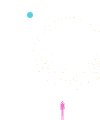 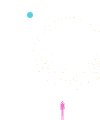 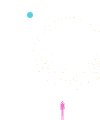 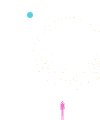 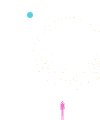 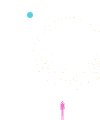 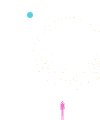 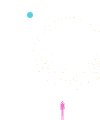 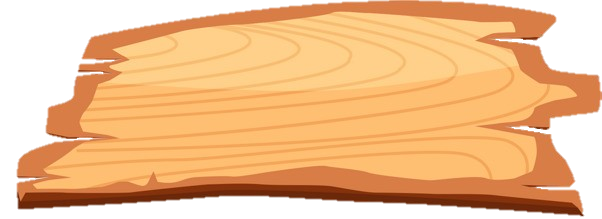 THE END
Tớ là Tiktoker
Lên ý tưởng quay video giới thiệu về quốc hoa/ quốc thụ của VN.
Up lên Tiktok, cuối tuần sẽ trao thưởng cho người có lượt thả tim nhiều nhất
HƯỚNG DẪN TỰ HỌC
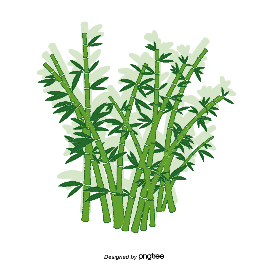 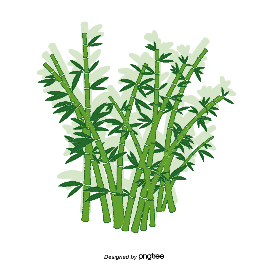 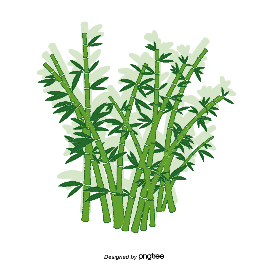 Đọc lại văn bản + Ôn tập kiến thức + Làm BTVN
Sưu tầm một số bài văn , bài thơ viết về cây tre VN.
Soạn bài: 
Thực hành 
tiếng Việt (2)
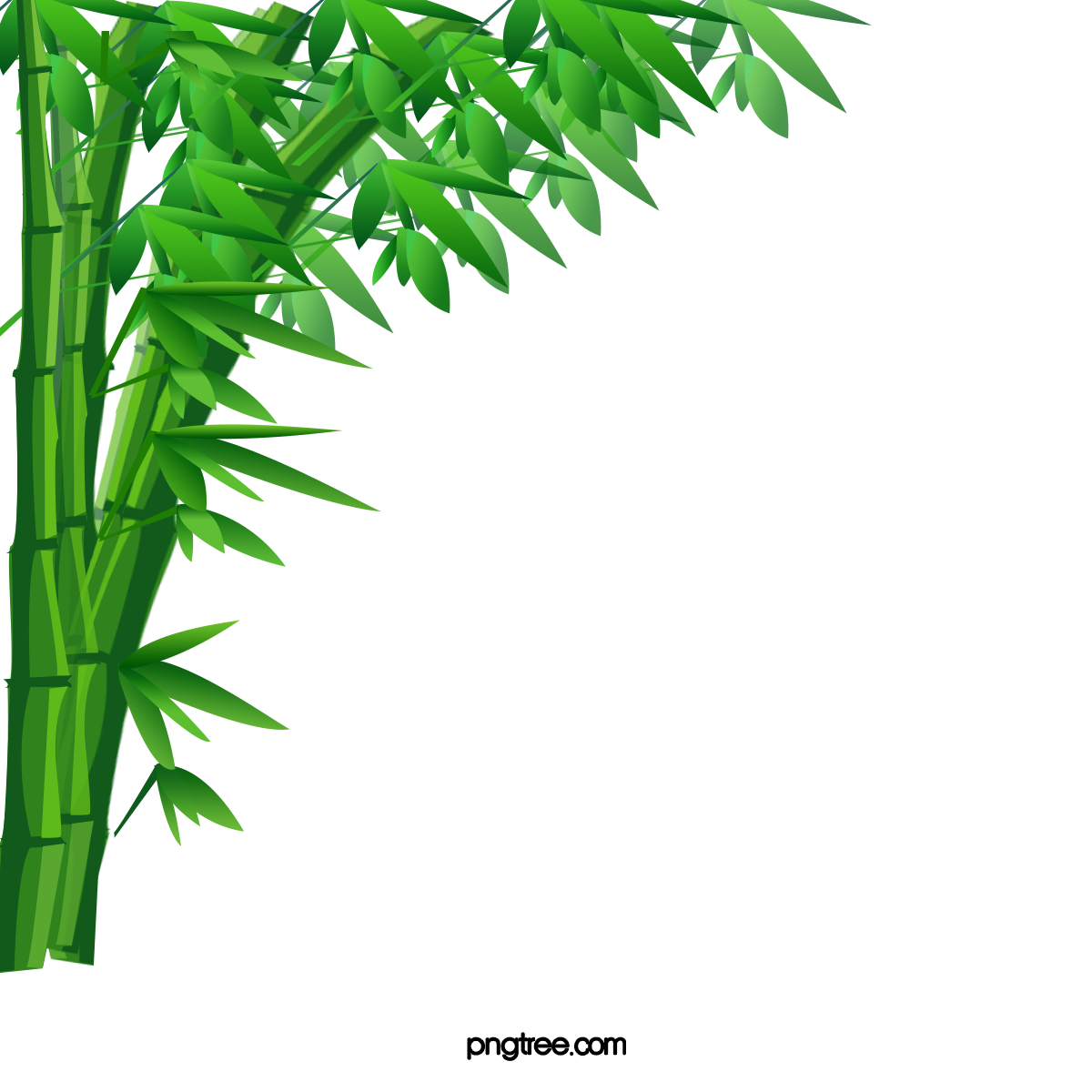 Cảm ơn quý thầy cô và các em !